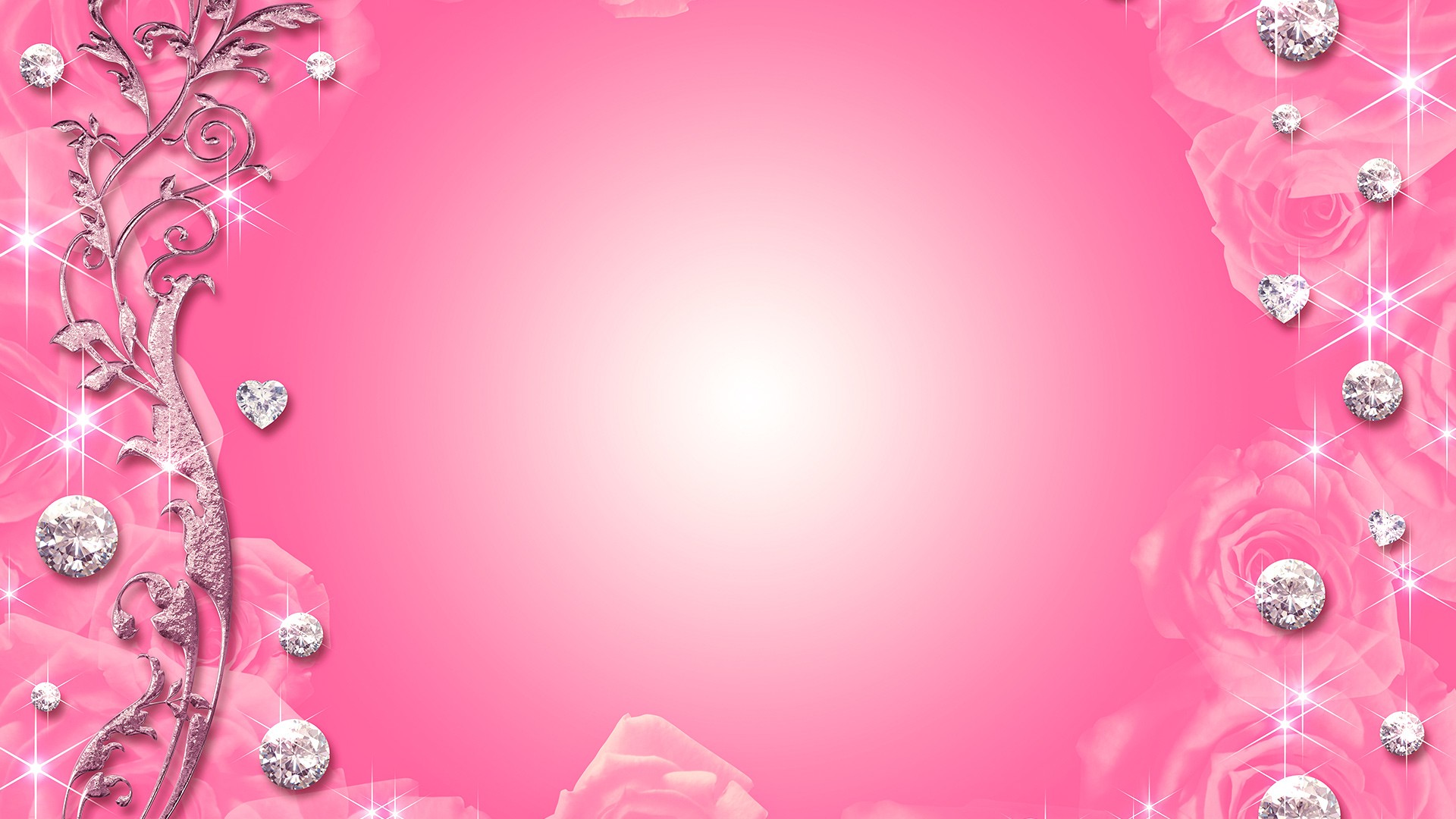 INCARCERATED VAGINAL PESSARY – A REPORT OF TWO CASES
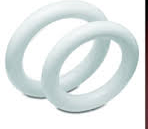 Dr.k.Sofia  Mercy
Sree balaji  medical college
Chennai,India
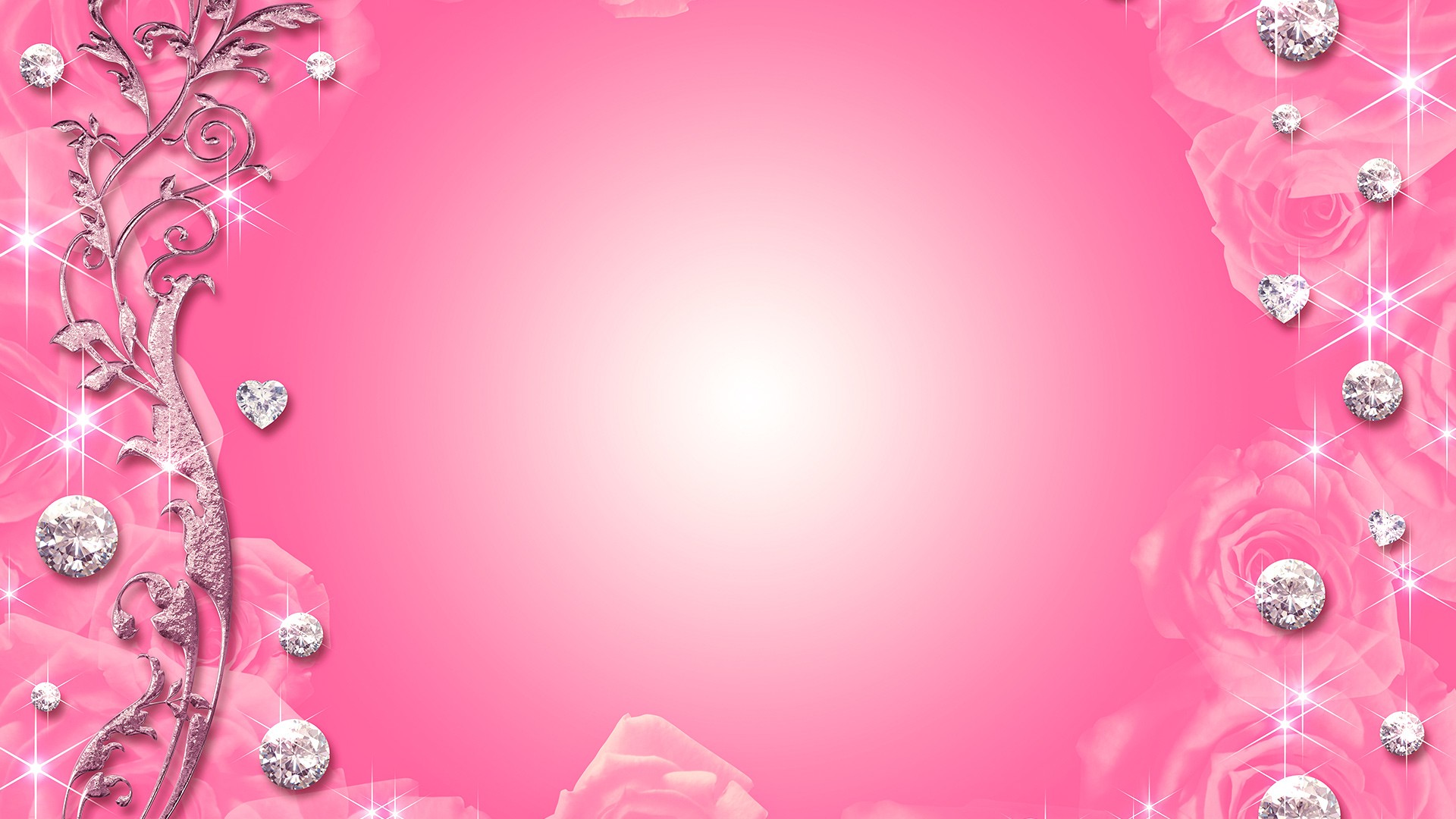 CASE SUMMARY
CASE REPORT 1:

68 year old female P8L7A1 with previous normal vaginal deliveries with no complications,LCB-25 Yrs back,attained menopause 15 yrs back, presented to OPD With the complaints of supra pubic pain & difficulty in micturition.
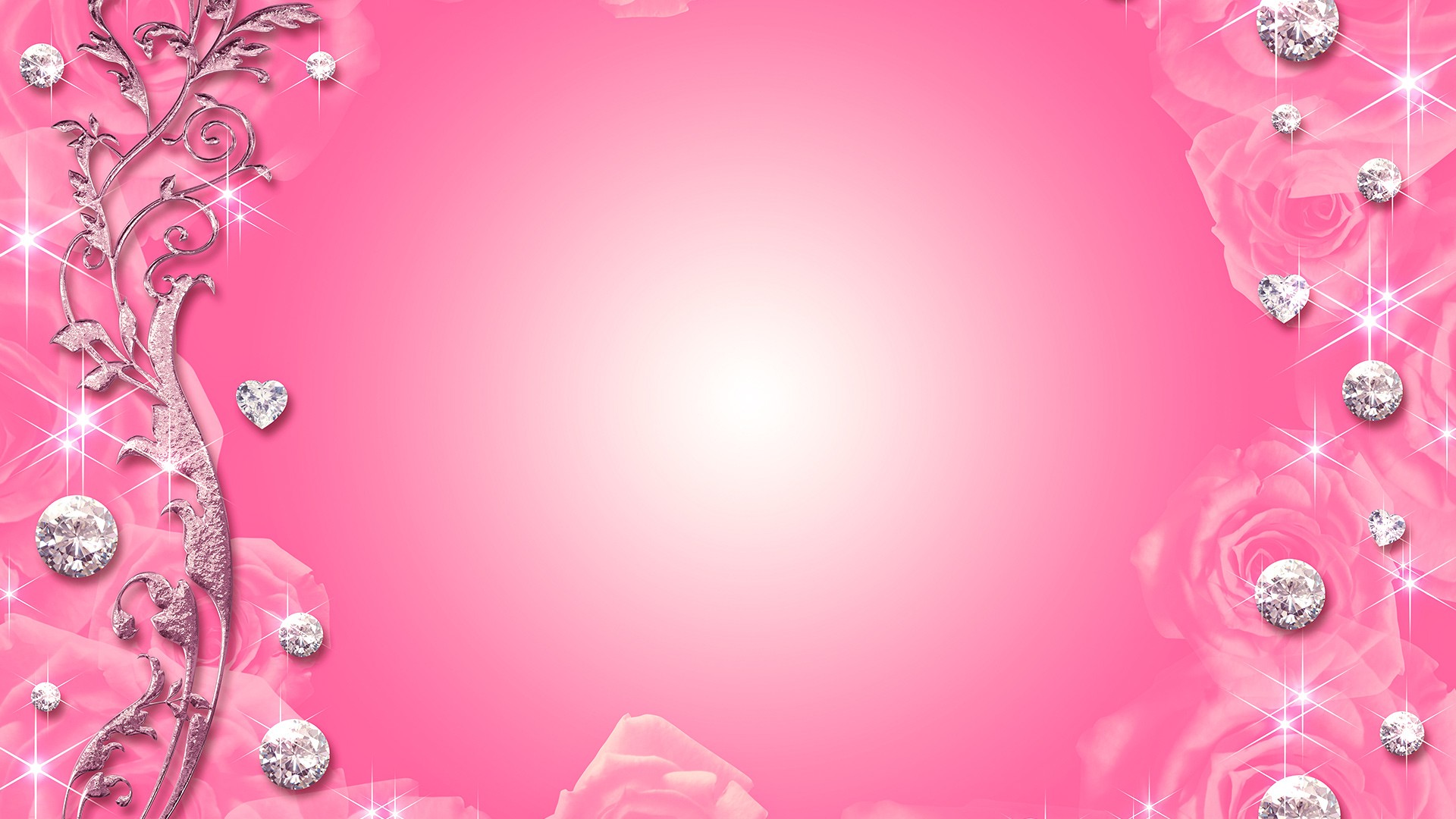 Patient is a known case of pelvic organ prolapse for which ring pessary was inserted 2 years back by a general practitioner



She was not given any instructions regarding her follow up visits
There was no history of bleeding ,
   discharge or pain.

She was known diabetic for 5 years on OHA’S

Menstrual history was normal

No other significant history
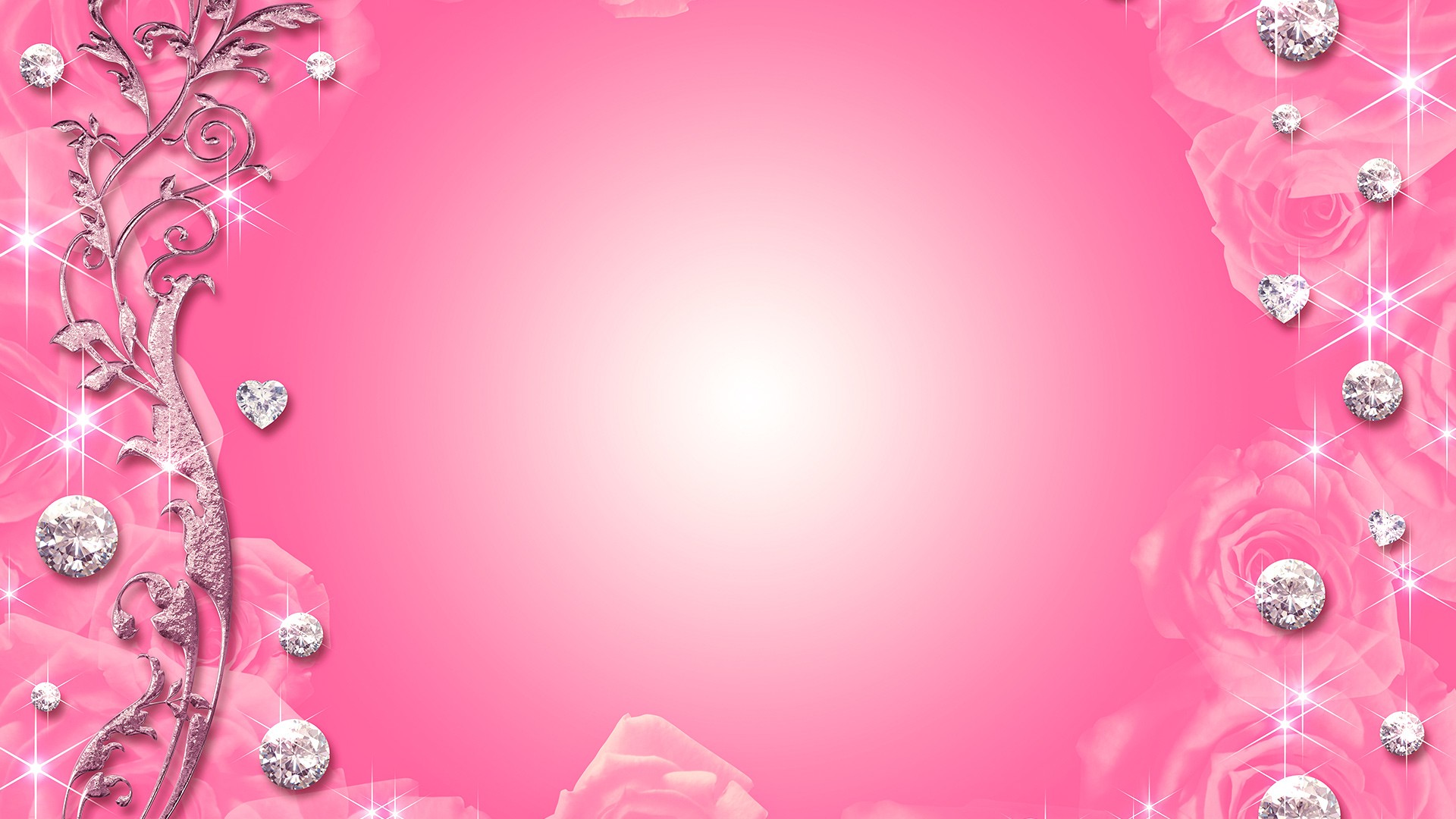 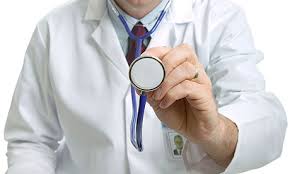 ON EXAMINATION,
                    General condition fair
                     Not anemic
                     PR -  84/min
                     BP -   130/80 mm Hg
                     CVS – S1S2 (+)
                      RS – NVBS
                      P/A - soft
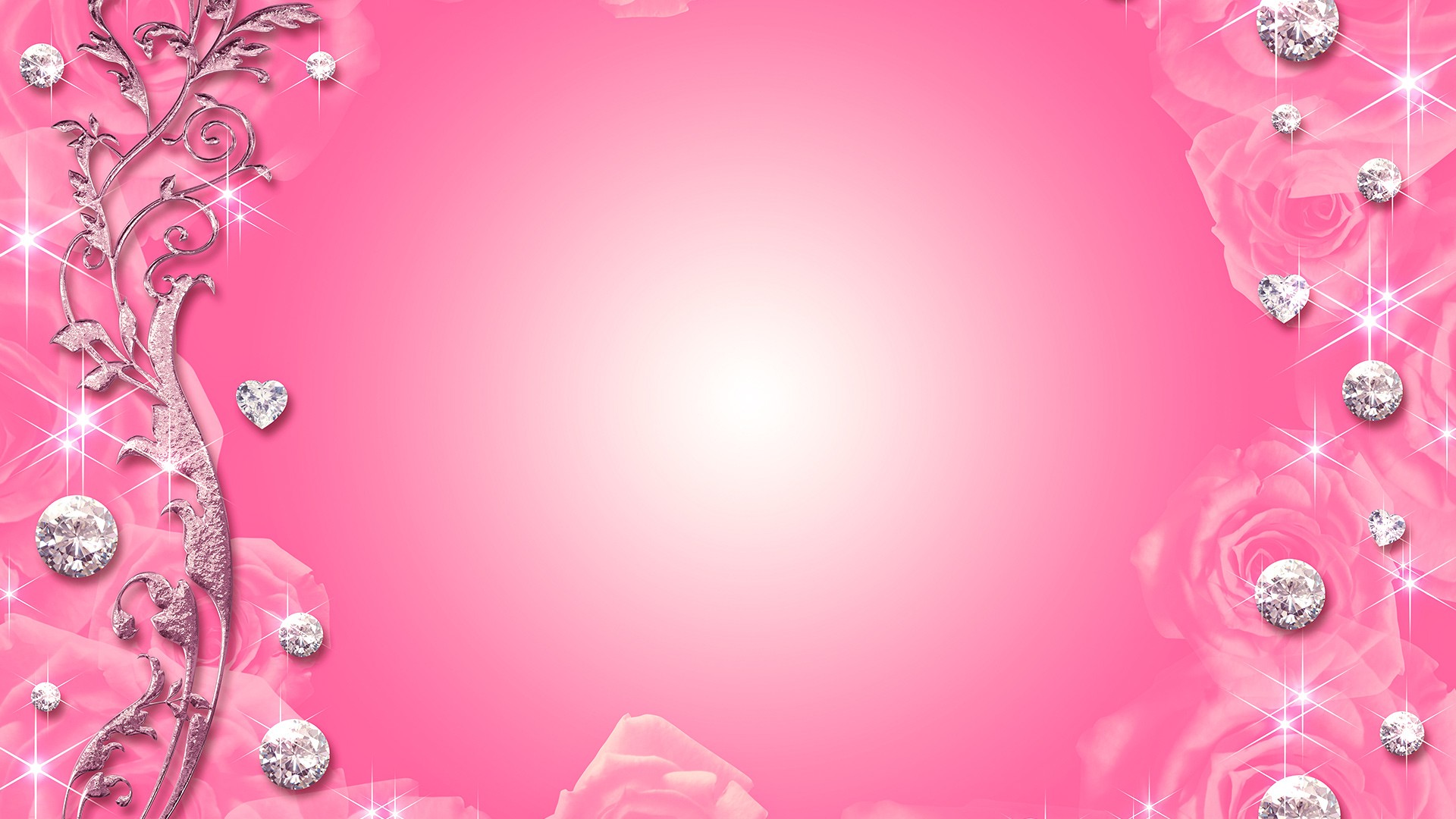 speculum examination showed a polythene ring vaginal pessary displaced vertically in the anteroposterior axis.


The posterior semicircle of the pessary was embedded in the posterior vaginal wall with a 2 cm band of vaginal epithelium over the pessary
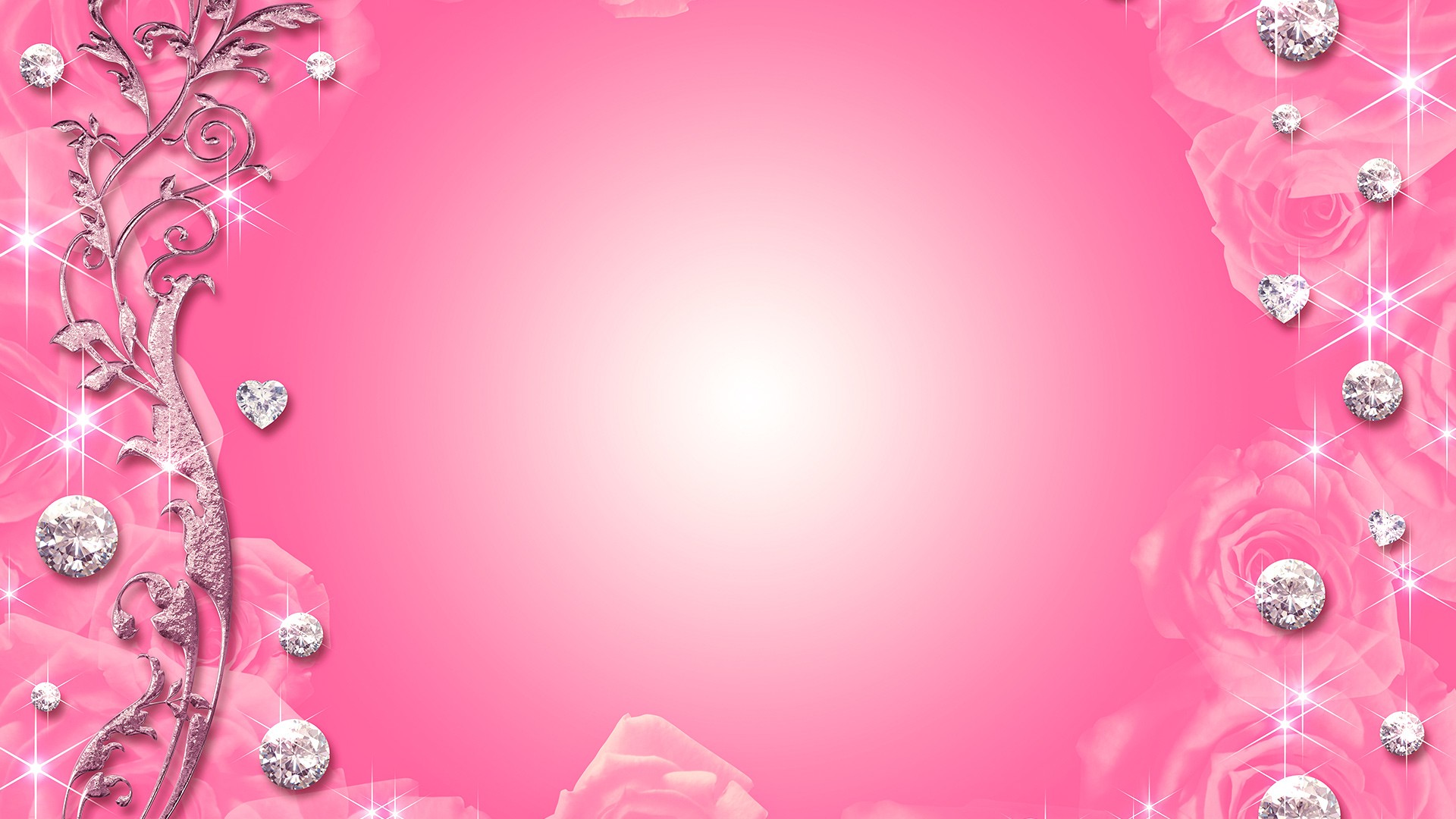 CASE REPORT 2 :



75 years old female P4L4 with previous normal vaginal deliveries,LCB – 35 years back and attained menopause 20 years back
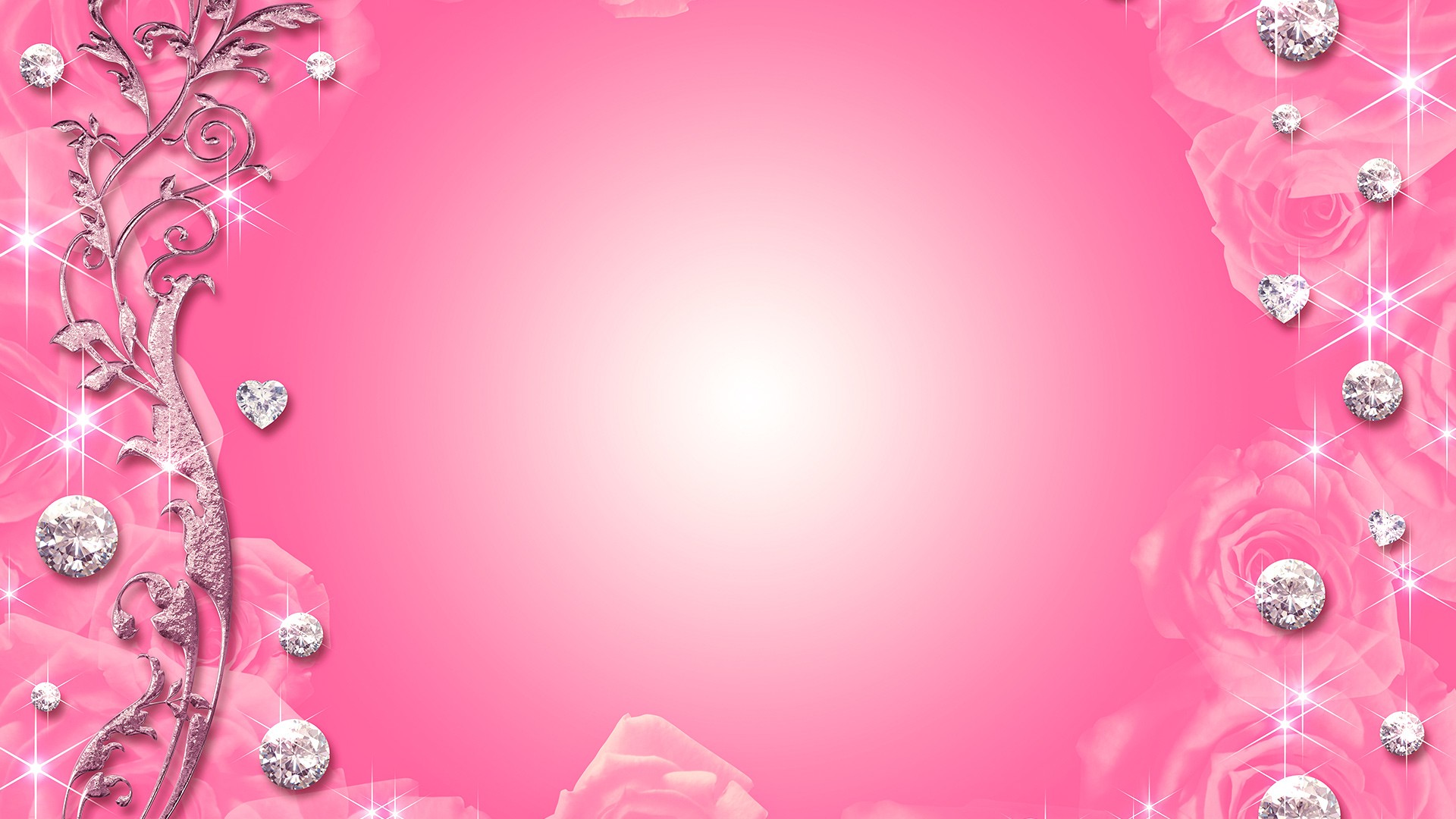 Known case of prolapse for 10 years presented to OPD for her for routine 3 monthly pessary review, 

known  hypertensive on treatment for 10 years
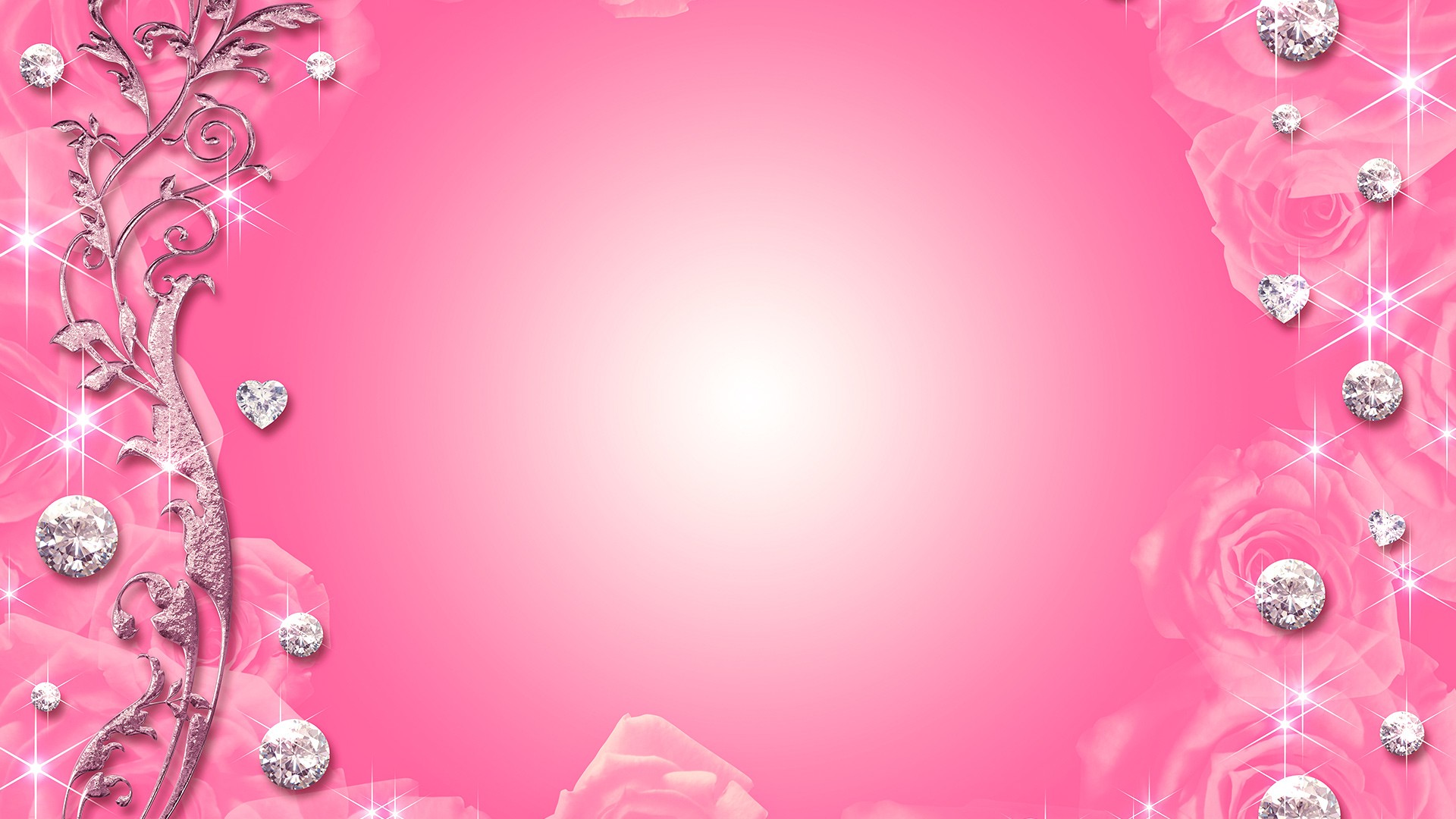 Menstrual history was normal.

  No other significant history
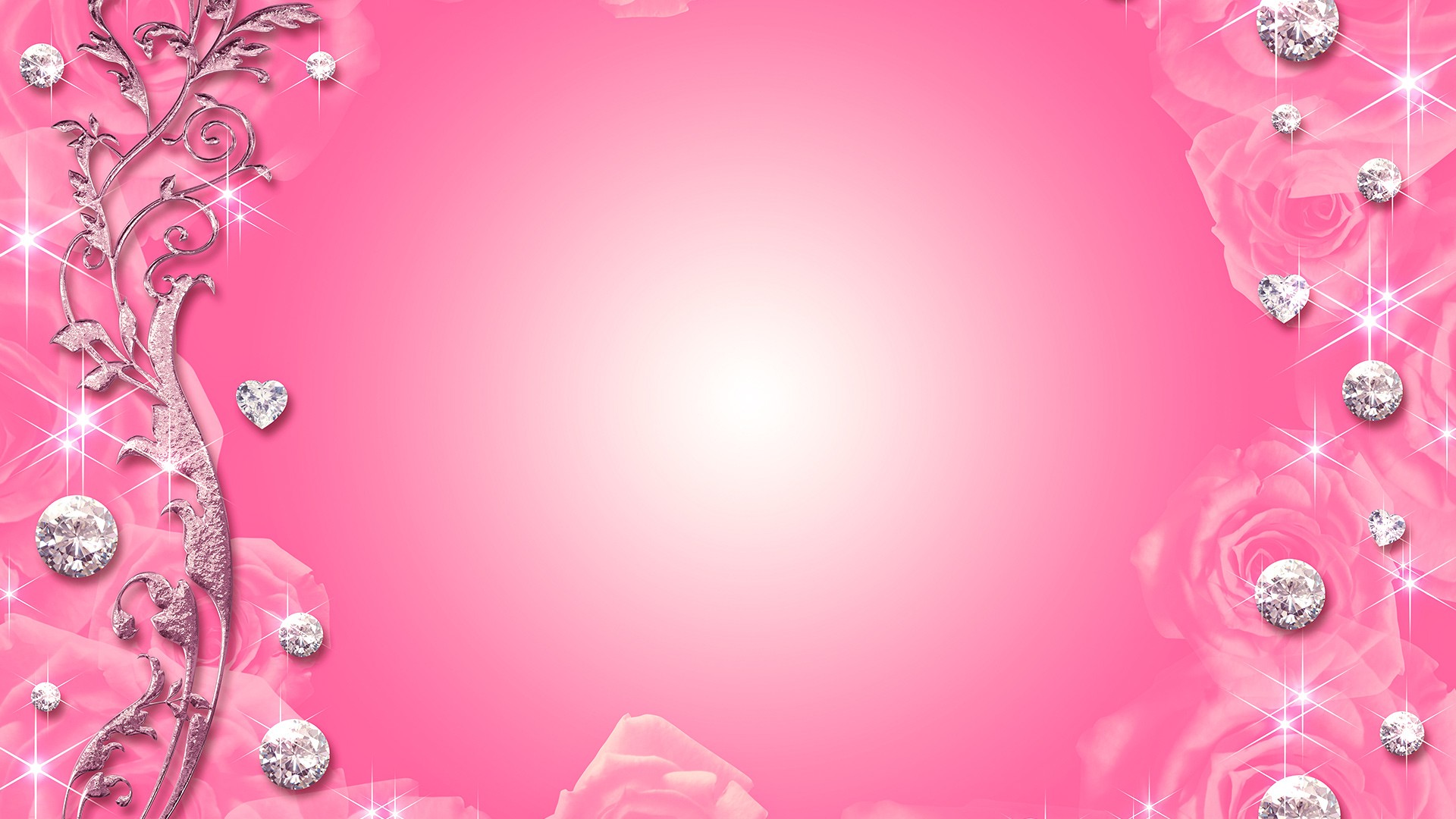 ON EXAMINATION,

General condition fair
     Not anemic
     PR - 78/min
     BP - 110/80 mm Hg
     CVS – S1S2 (+)
      RS – NVBS
      P/A - soft
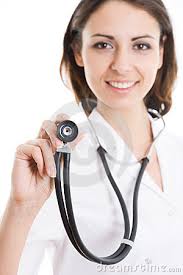 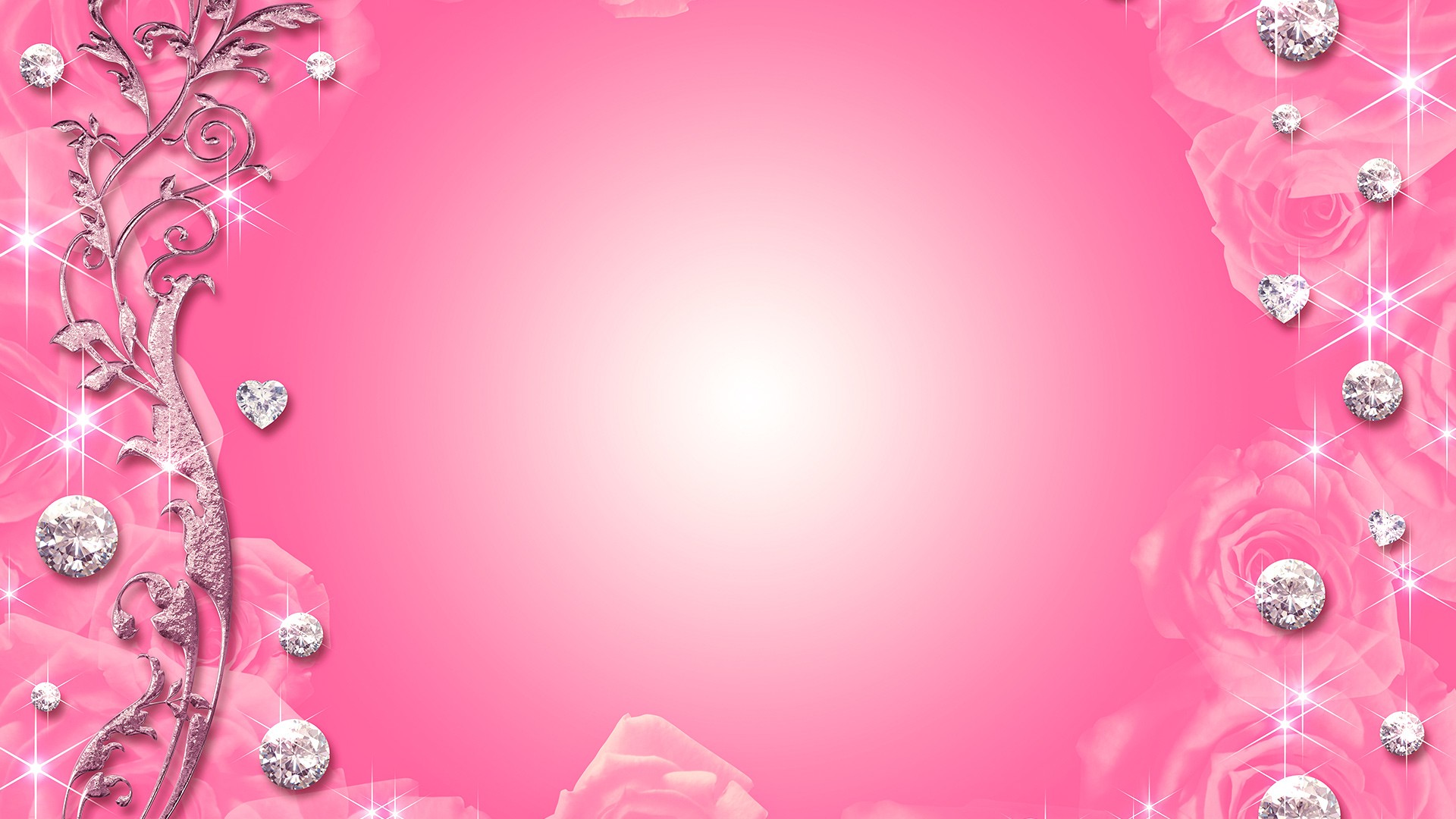 speculum examination revealed ring pessary was embedded in the lateral vaginal wall with a 3 cm band of vaginal epithelium over the pessary
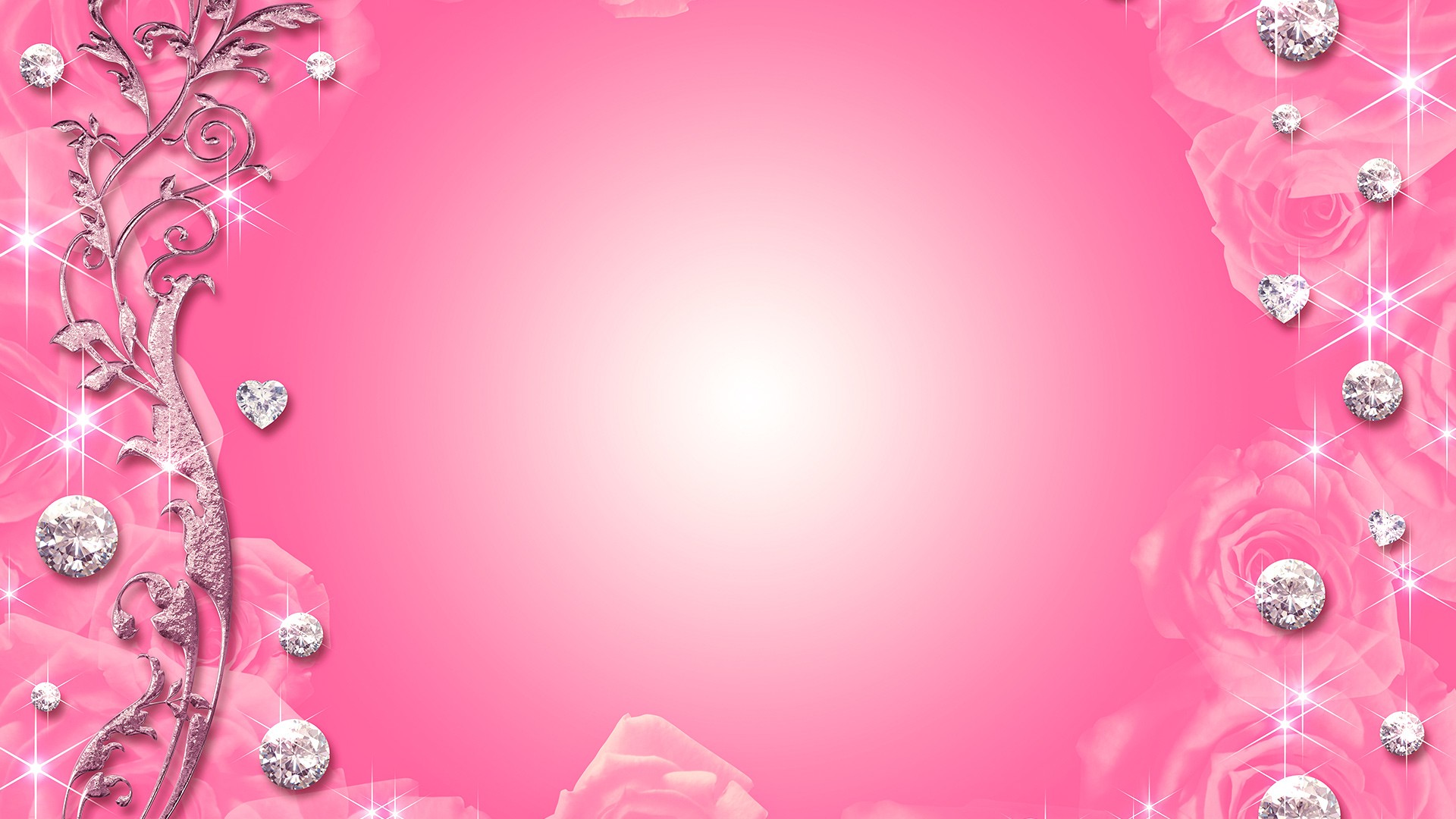 speculum examination revealed ring pessary was embedded in the lateral vaginal wall with a 3 cm band of vaginal epithelium over the pessary
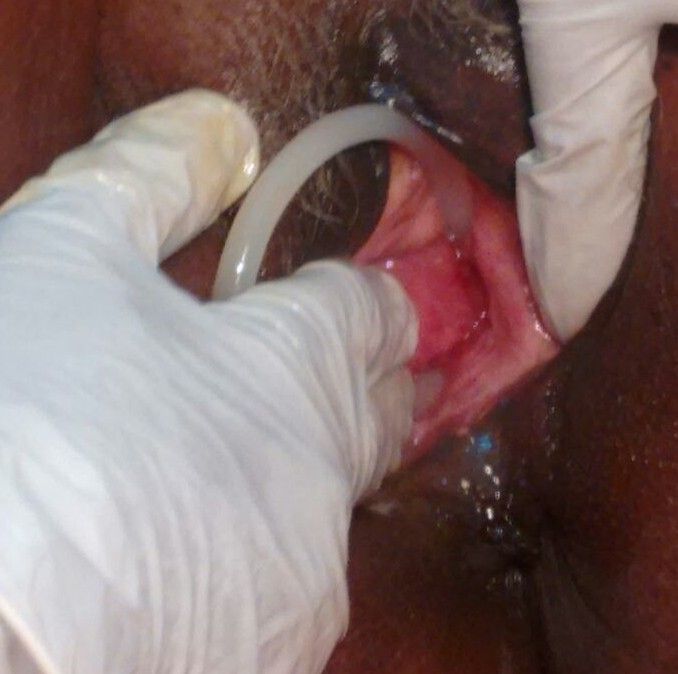 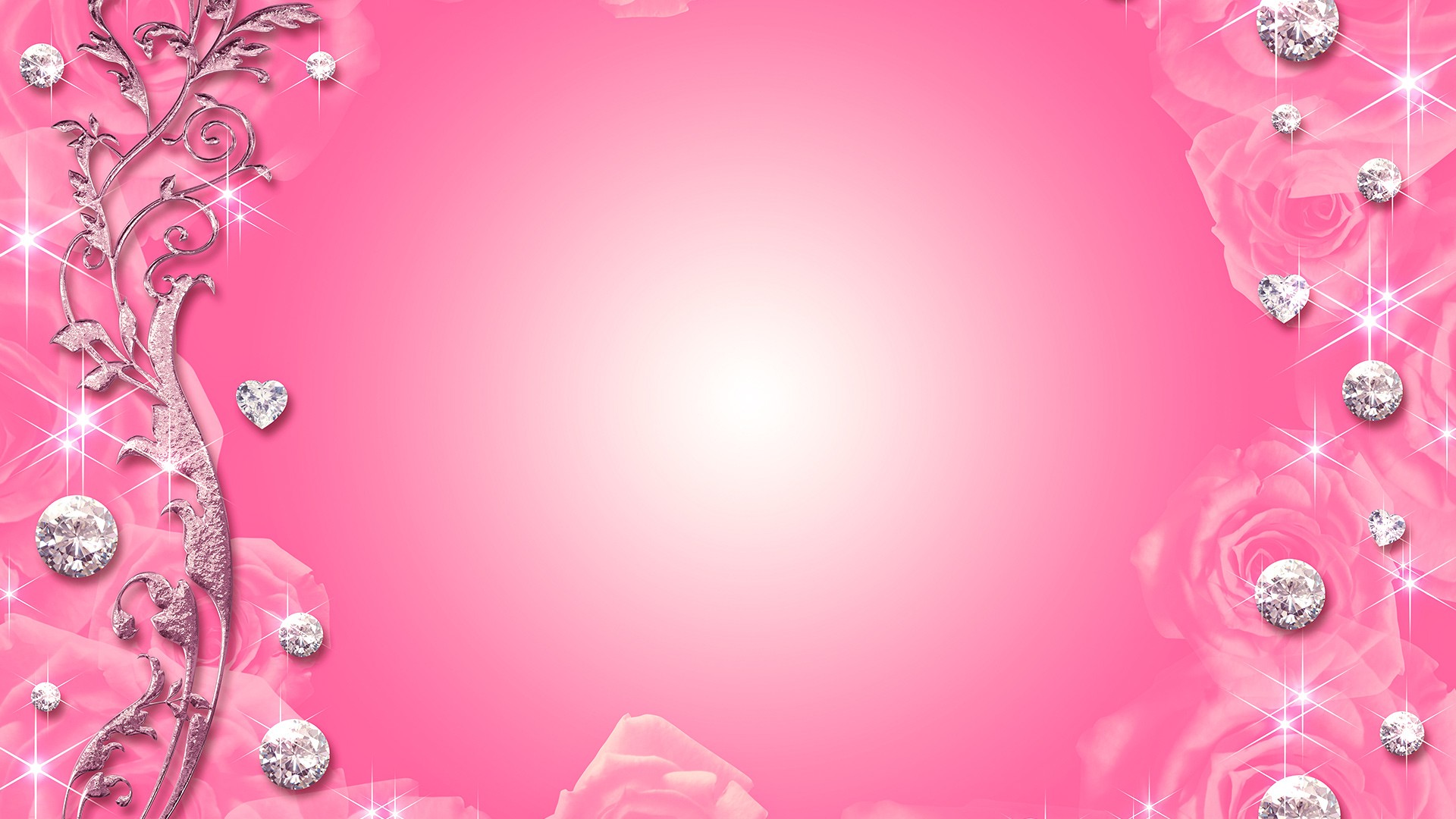 Rectal examination – rectal mucosa was intact

For both the patients pessaries were removed under IV sedation by cutting the ring pessary with a scapel
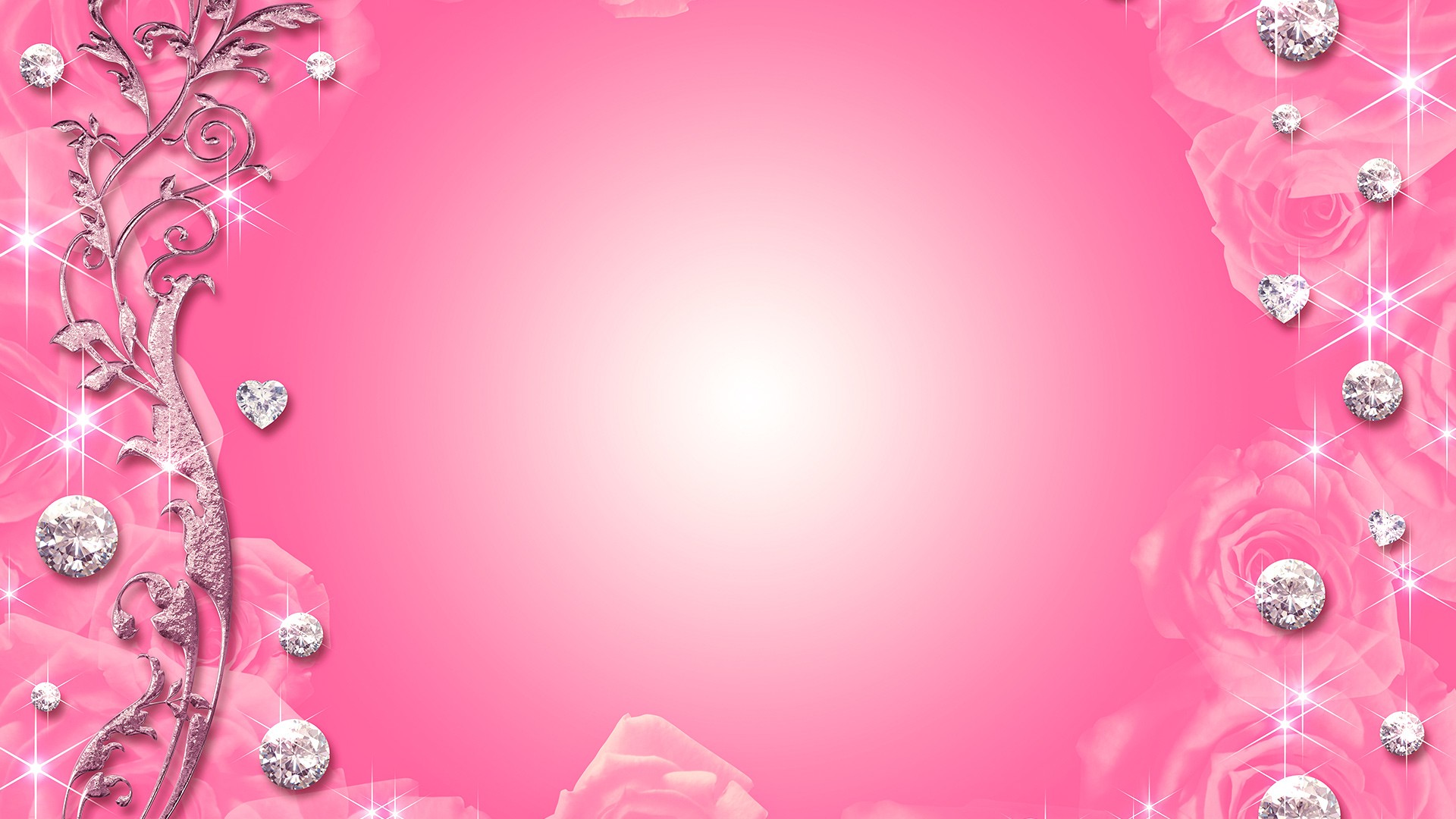 The vaginal  bed after removal was smooth without  any erosion or ulceration. 

Re-examination of the rectum showed intact mucosa
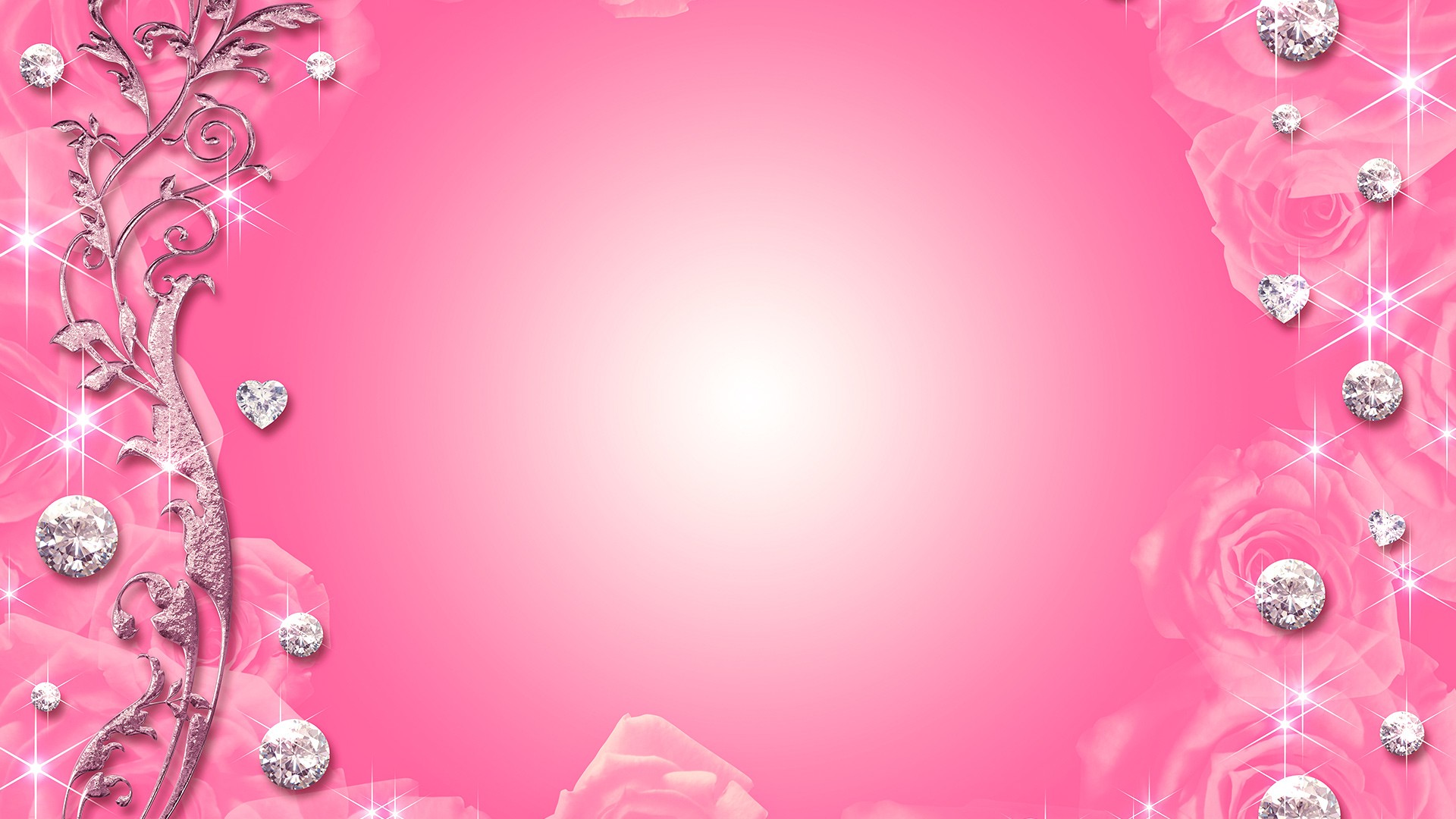 Patient withstood procedure well.




Post-operatively,she was on antibiotics, analgesics and antacids
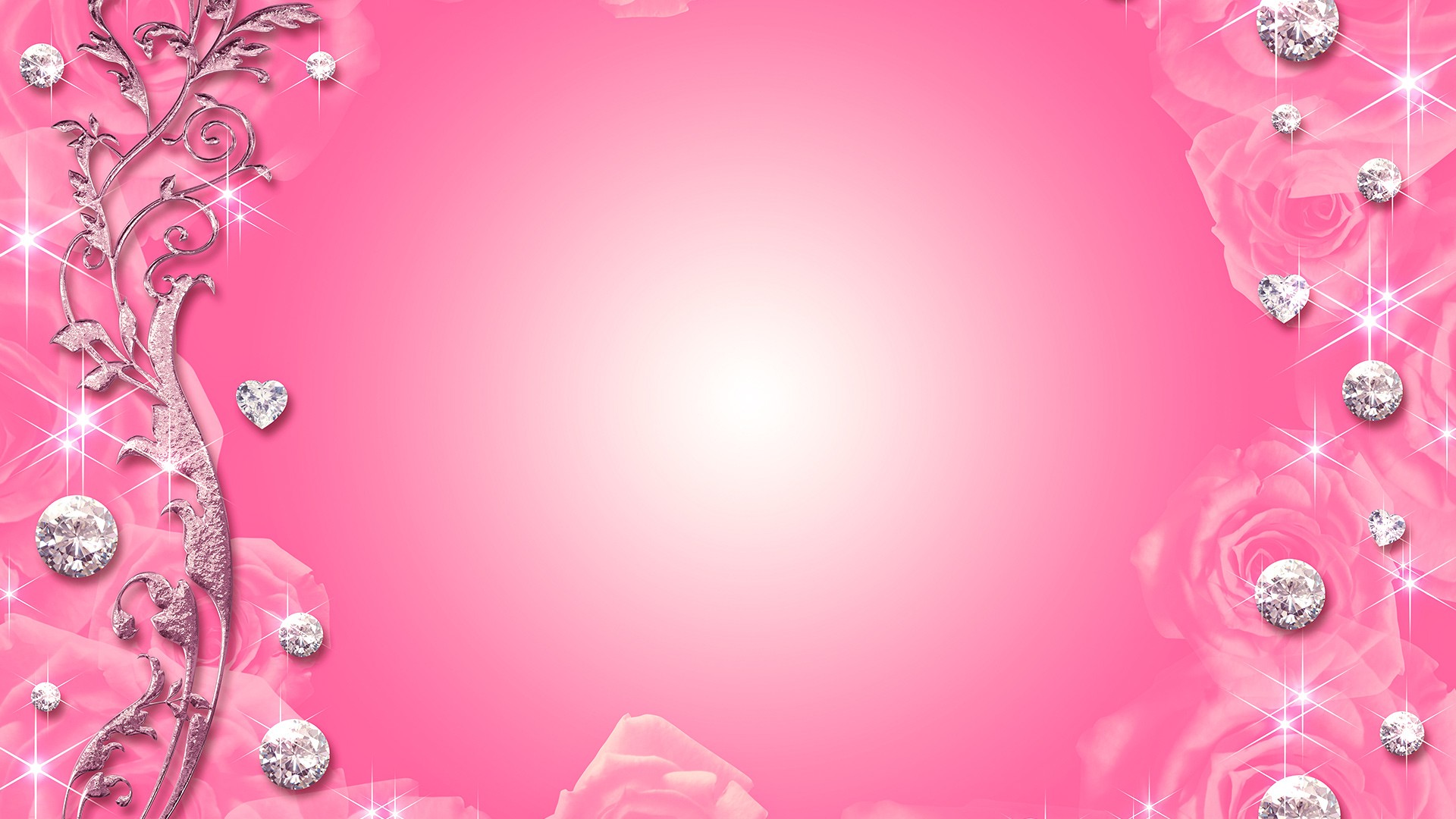 Follow up of the patient after 6 weeks showed

Not only a healthy vagina & cervix,but no further descend of cervix
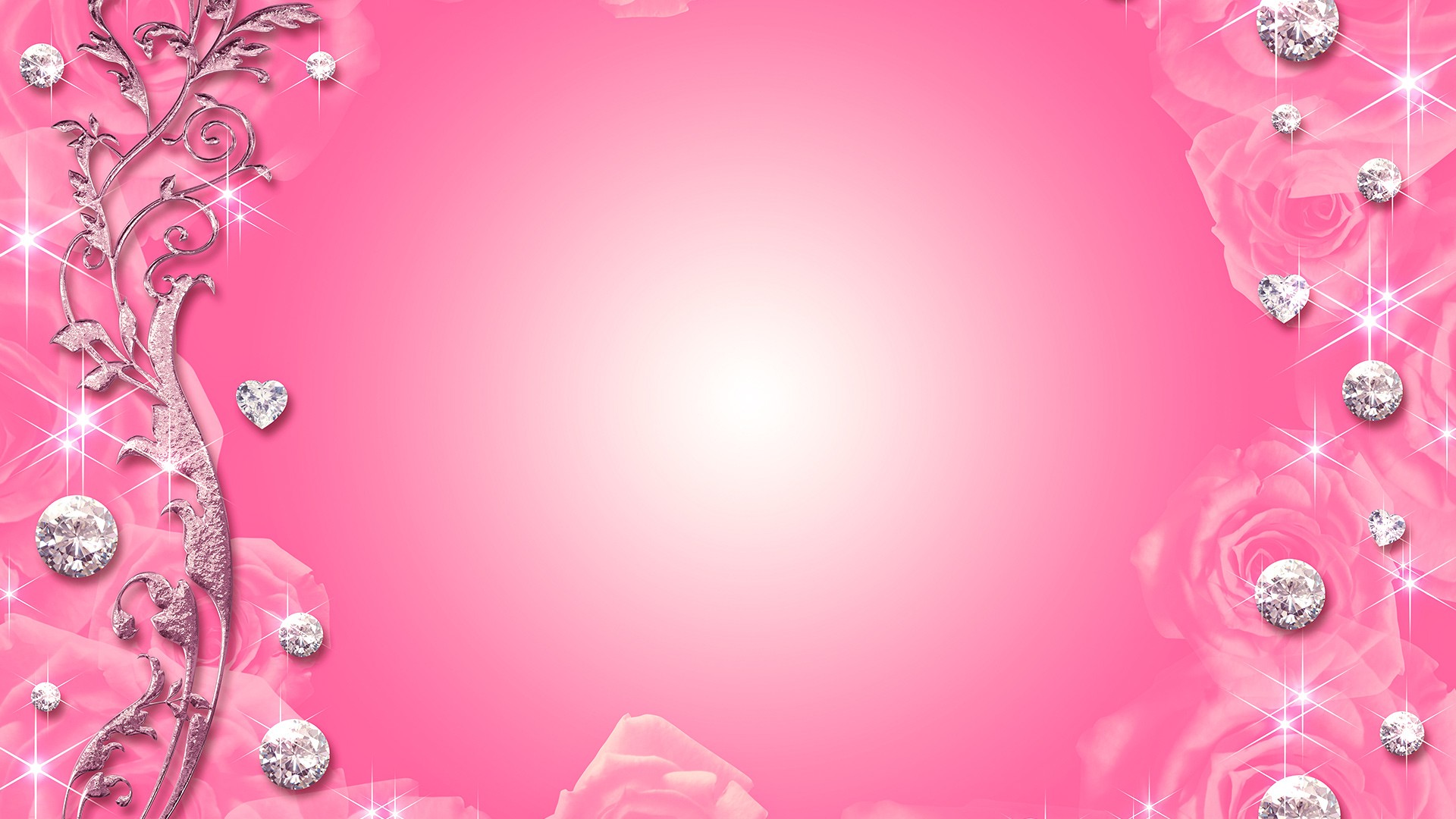 INCARCERATED VAGINAL PESSARY
Pessary which is displaced from its original position & becomes embedded in the vaginal or cervical mucosa
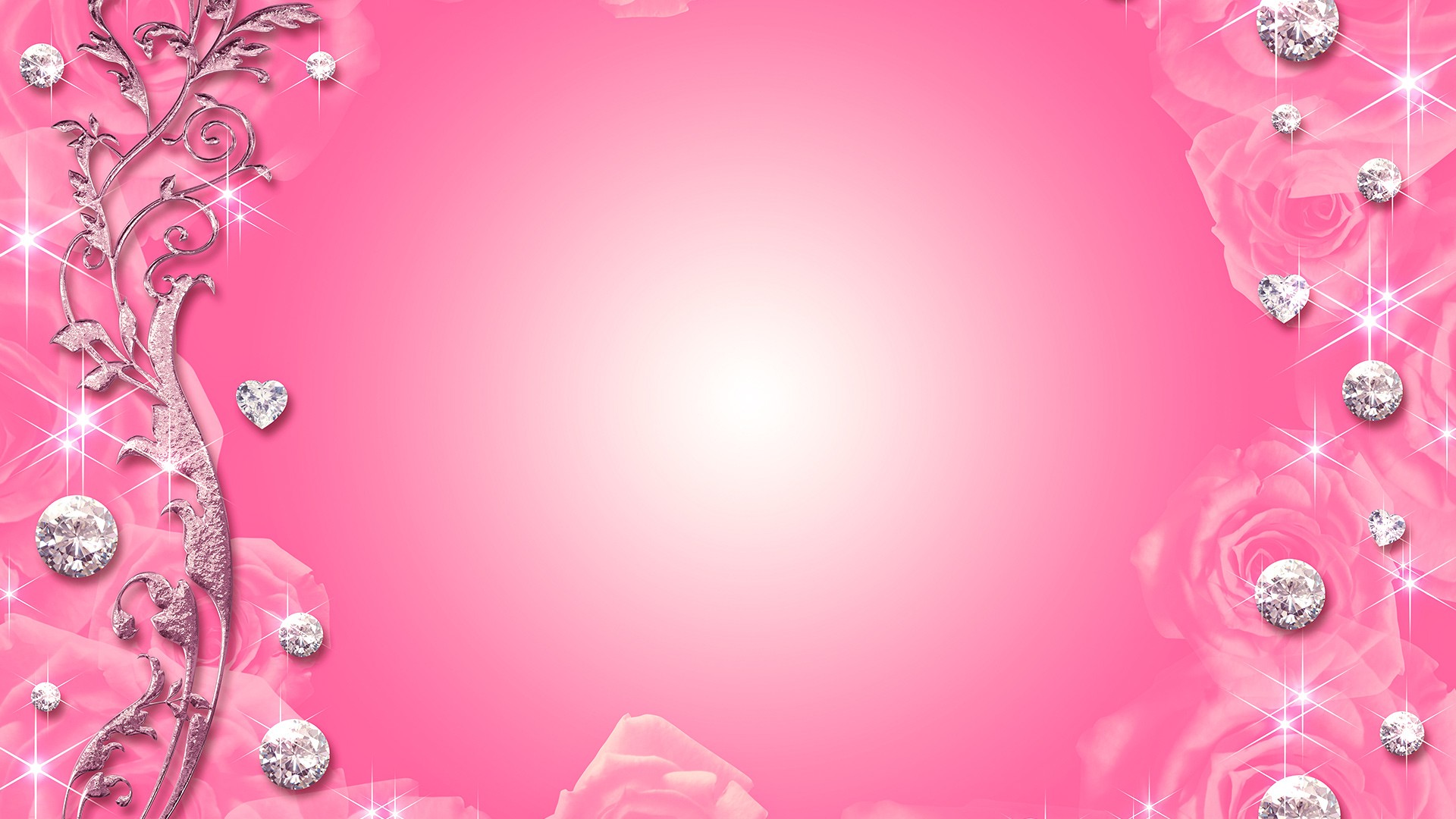 INCARCERATED VAGINAL PESSARY
If left in situ for years,it may erode intothe the rectum or bladder causing RECTO-VAGINAL /VESICO VAGINAL FISTULA
COMPLICATIONS
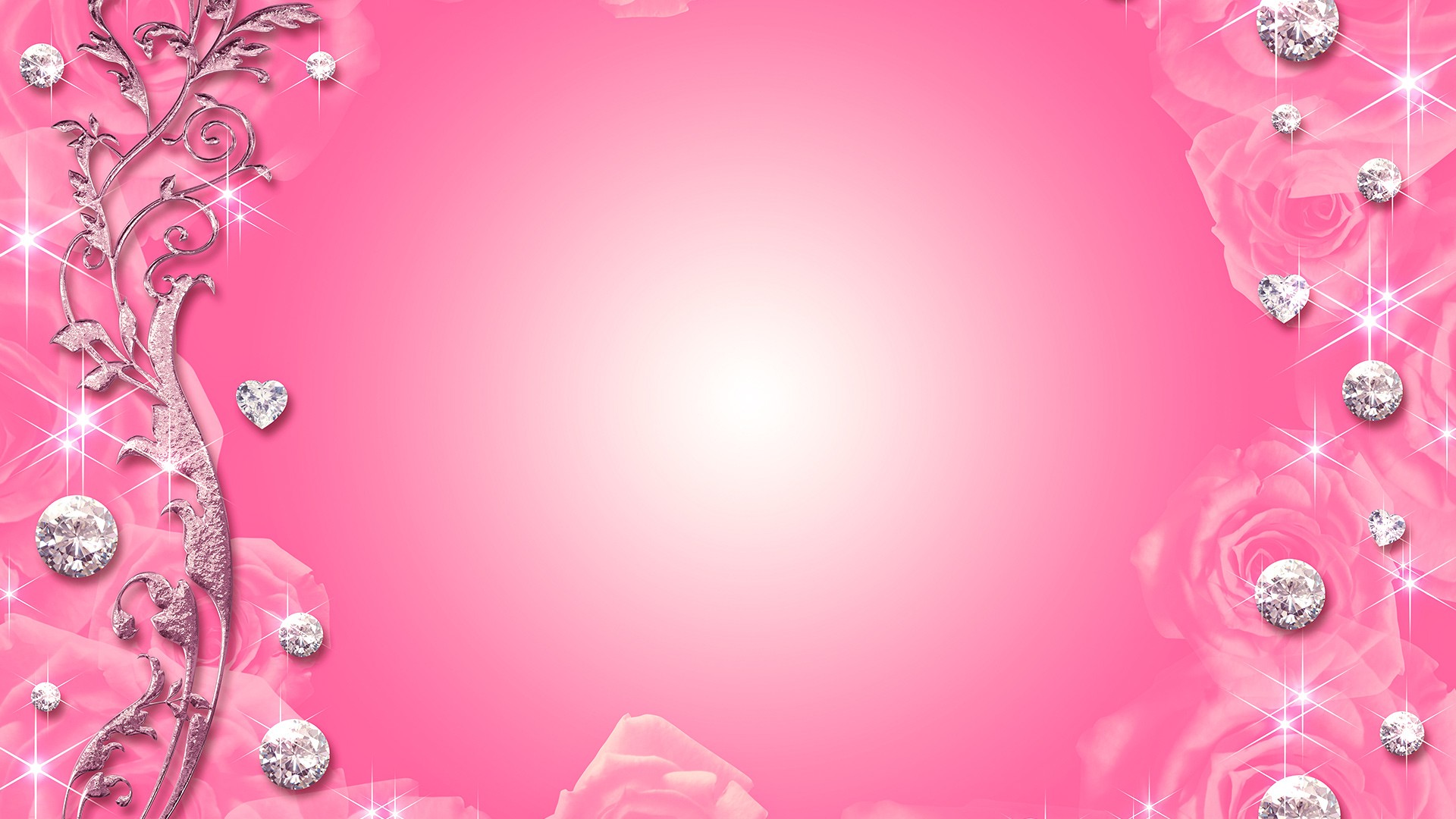 foul smelling vaginal discharge
Infection
Erosion &ulceration
Bleeding
Itching & irritation
Incarceration
Displacement with VVF & RVF
Interruption with Intercourse&contraception
Vaginal carcinoma
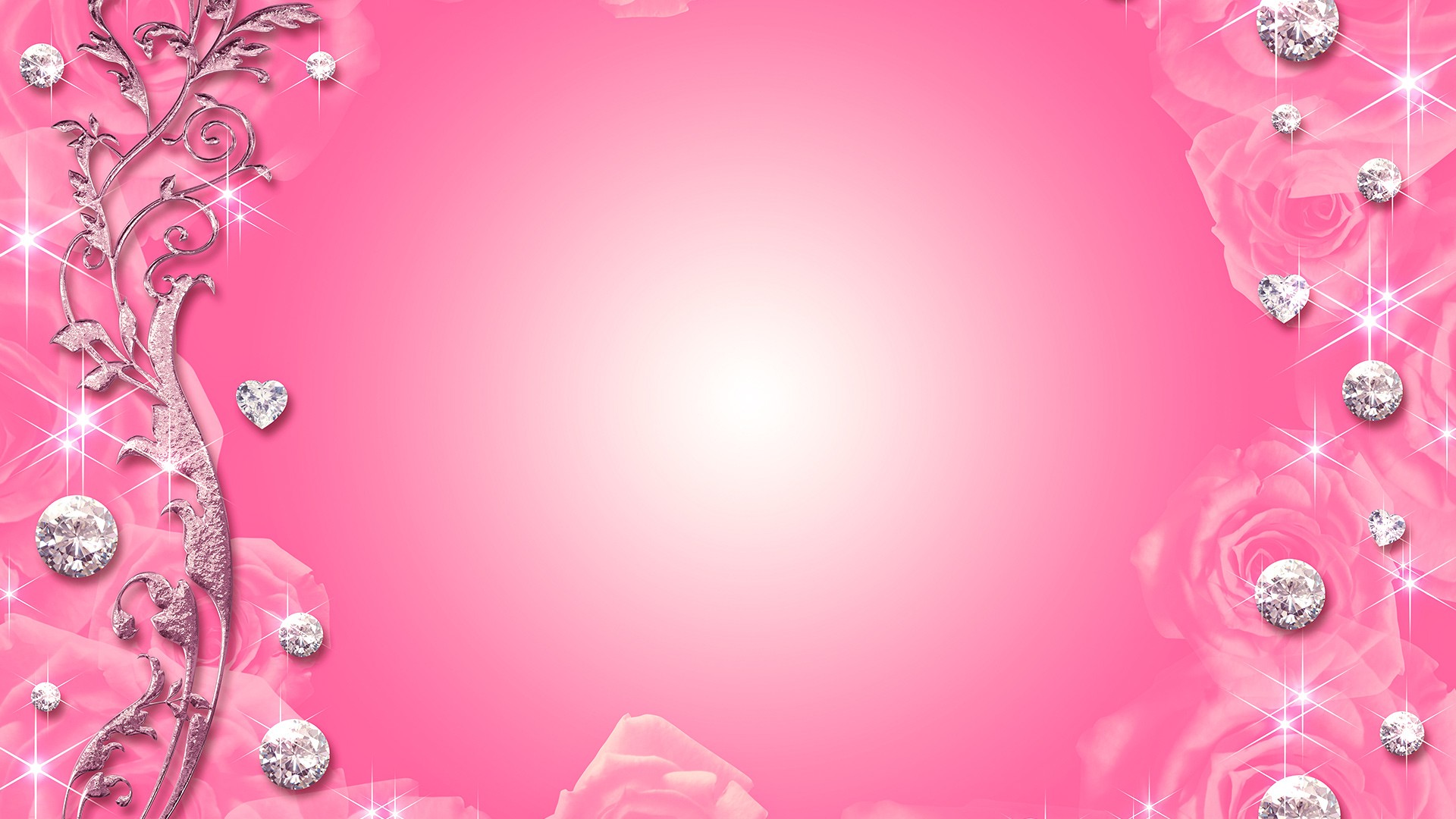 FOLLOW UP
Patient should return 1 to 2 weeks after initial insertion & then at 3 monthly intervals

Patient should be asked about symptoms like foul smelling vaginal discharge ,bleeding, pain &discomfort
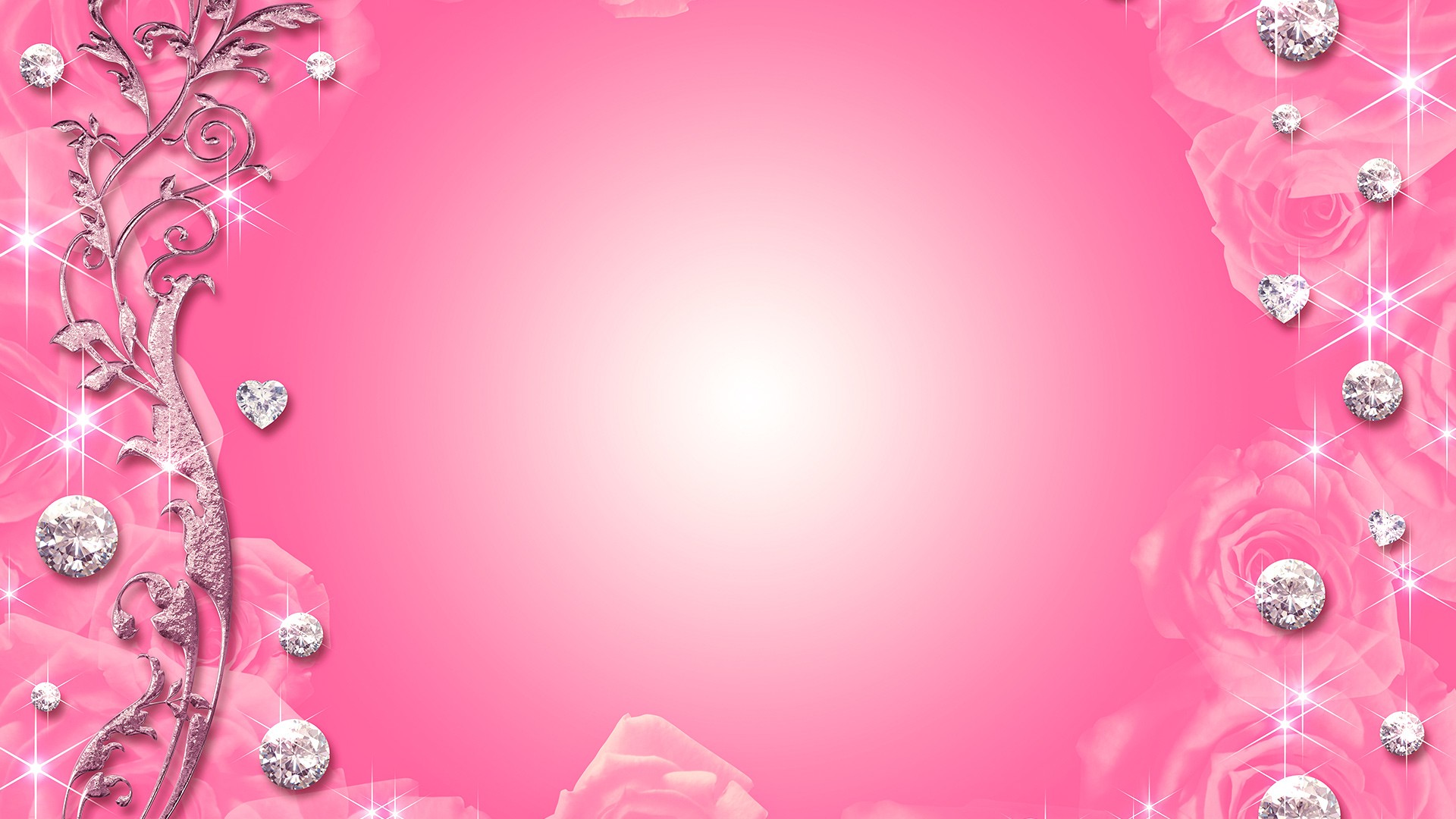 FOLLOW UP
Symptoms of voiding difficulty

Symptoms of UTI should be elicited
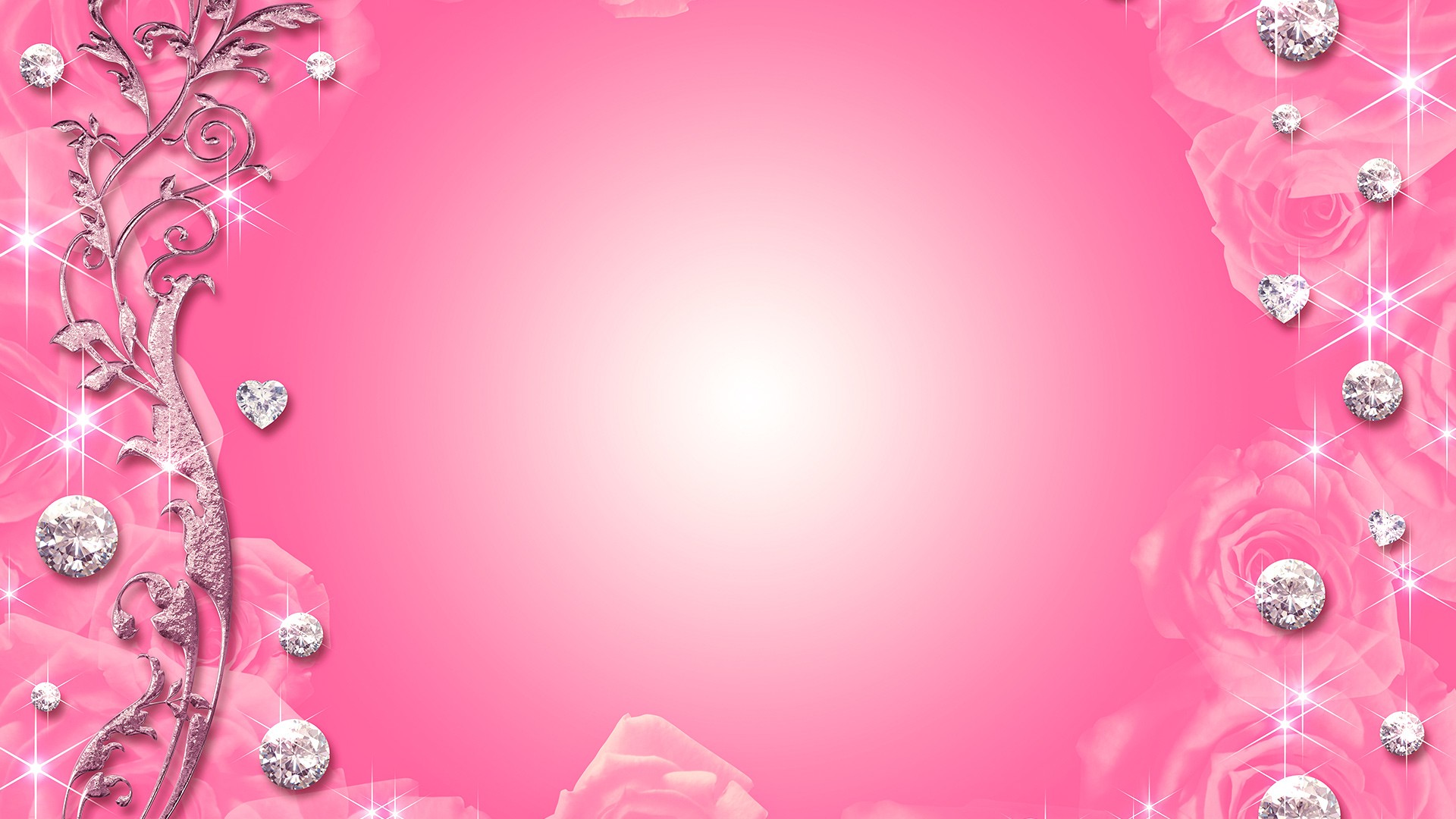 Look for proper positioning & lack of undue tension on the vaginal wall



The pessary is then removed & the vaginal &cervical surfaces are carefully inspected for any evidence of erosion & ulceration
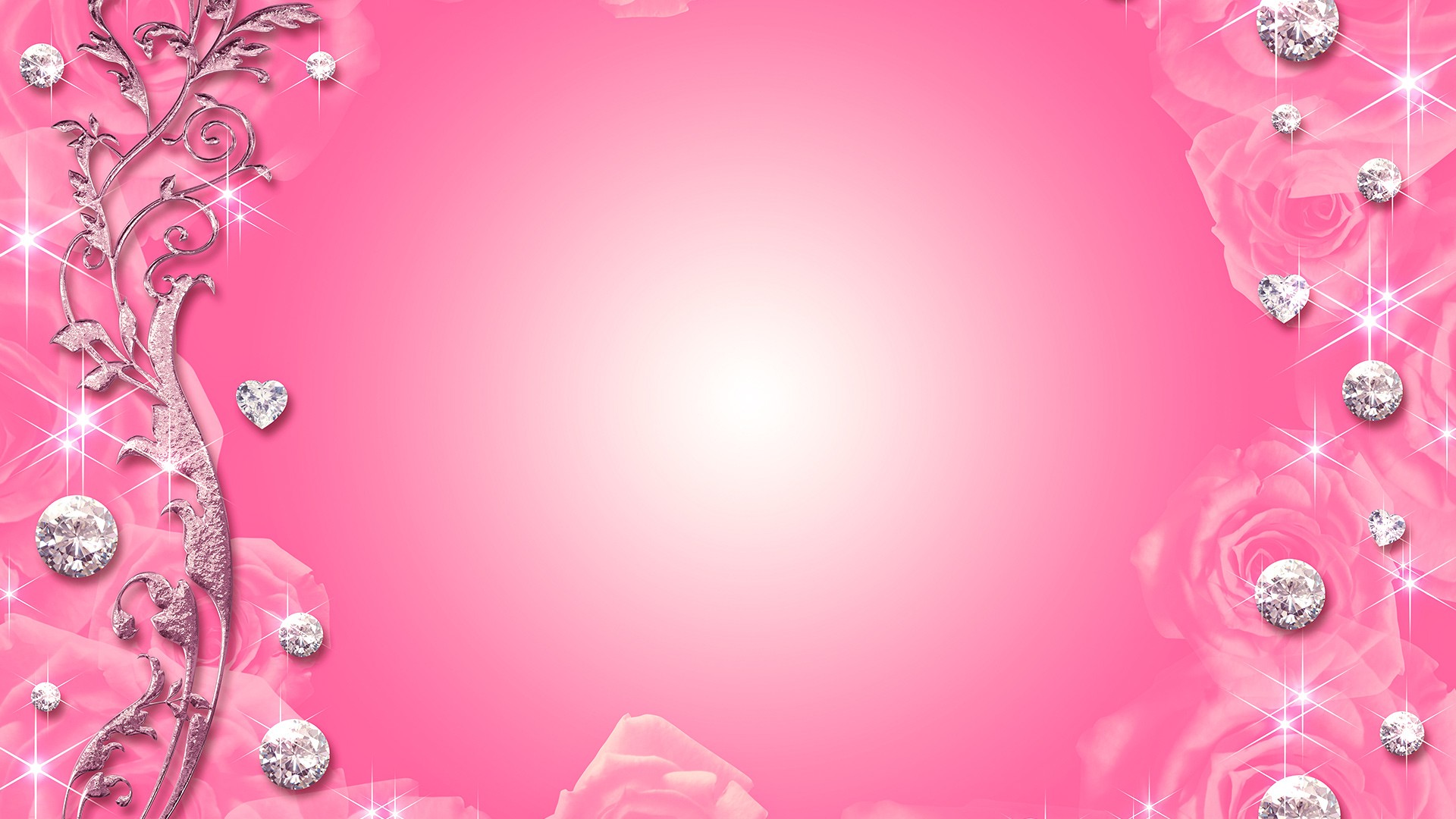 Suspicious lesions should be biopsied


If the patient is satisfied with her pessary & if the inspection is negative,it can be reinserted
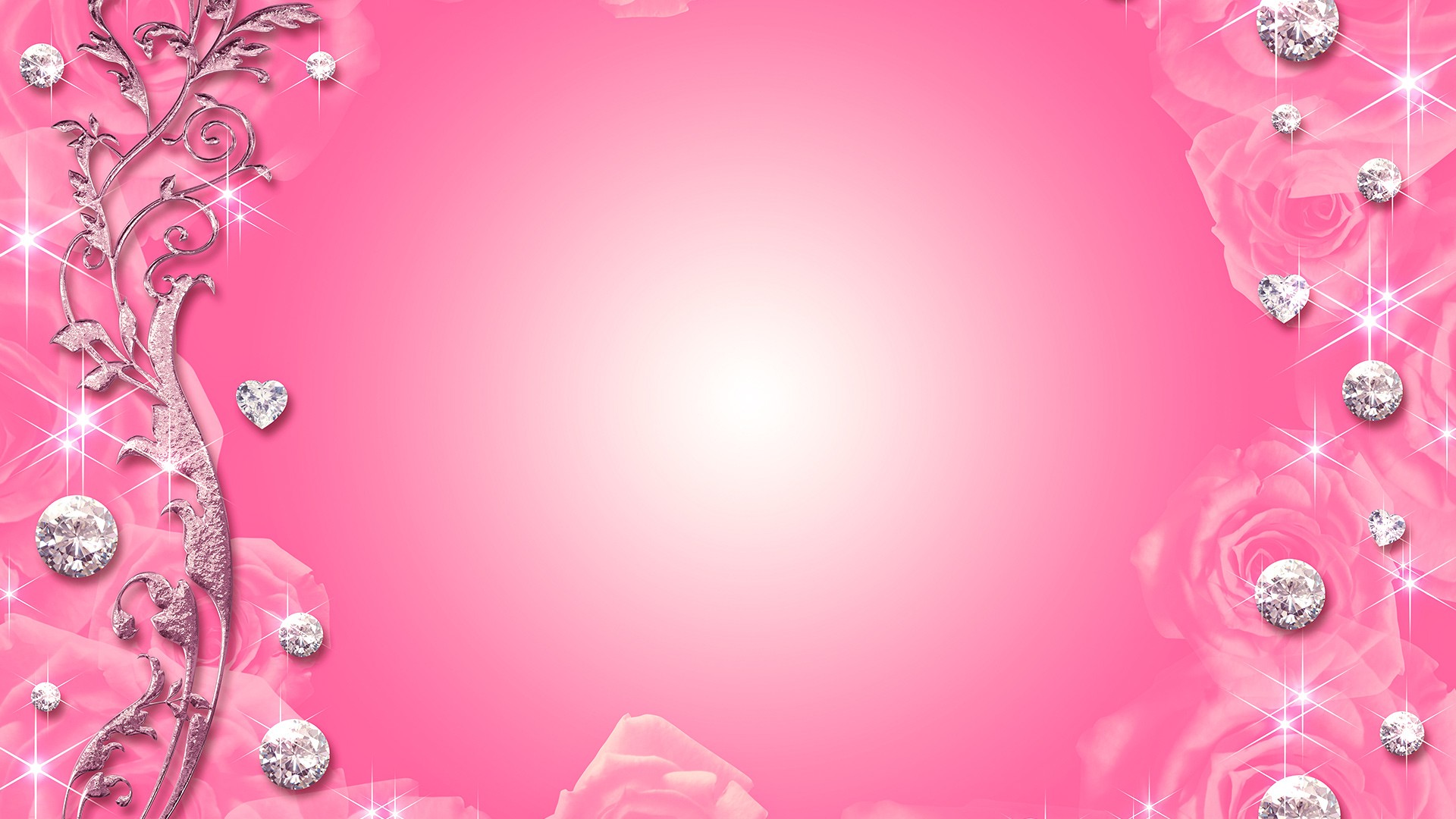 If a new erosion or ulceration is present,but was not present before,it may probably due to pressure effect

In such cases withholding the pessary for 2-3 weeks & local oestrogen cream can be used
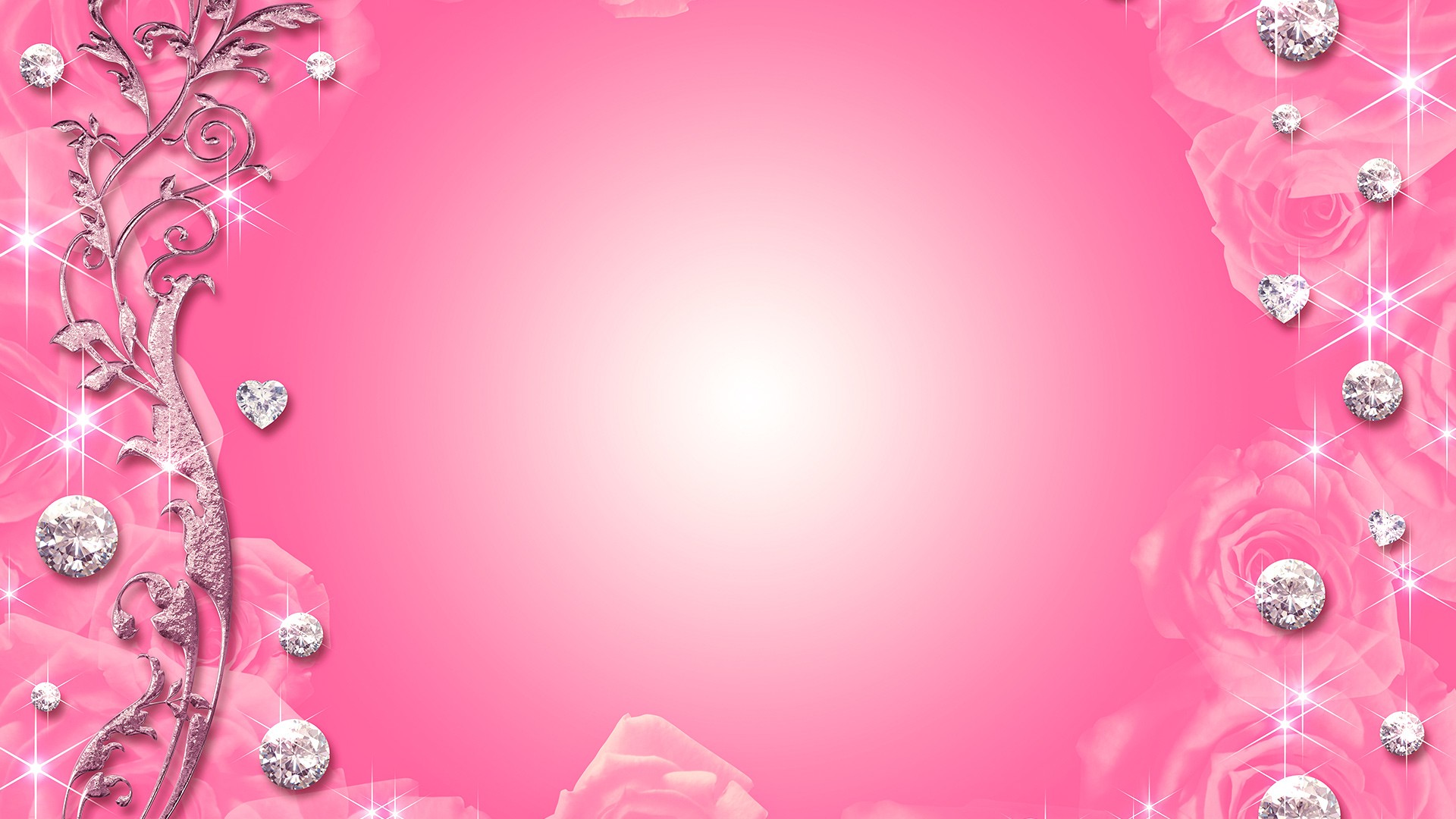 Once the vaginal & cervical surfaces become normal,the pessary  can be reinserted or a different size pessary can be tried
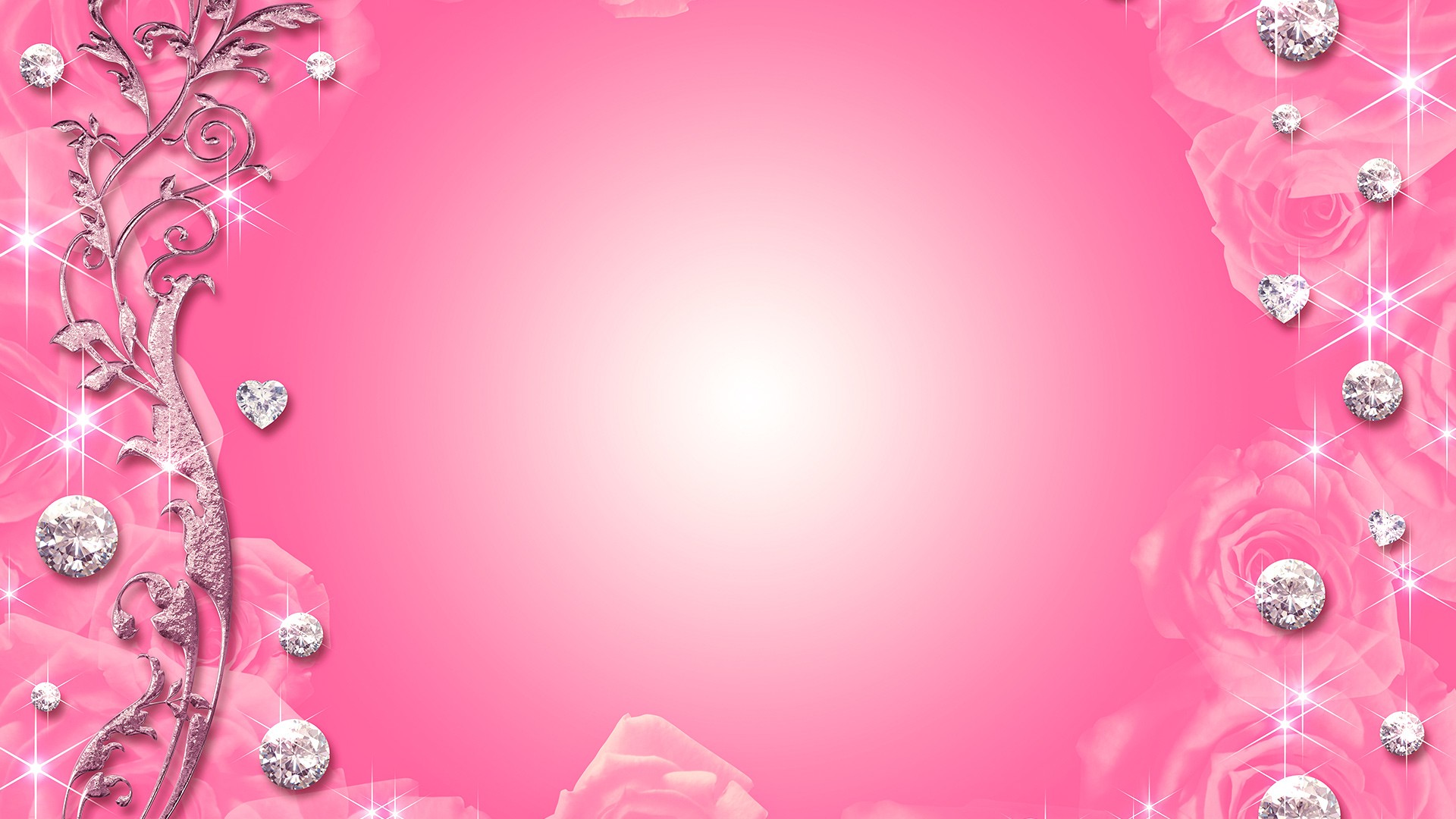 CONCLUSION
Selecting a correct sized,non irritant & pliable material like polythene &silicone & proper instructions to the patients regarding follow up make the long term use of pessary a safe alternative for surgery  in selected cases
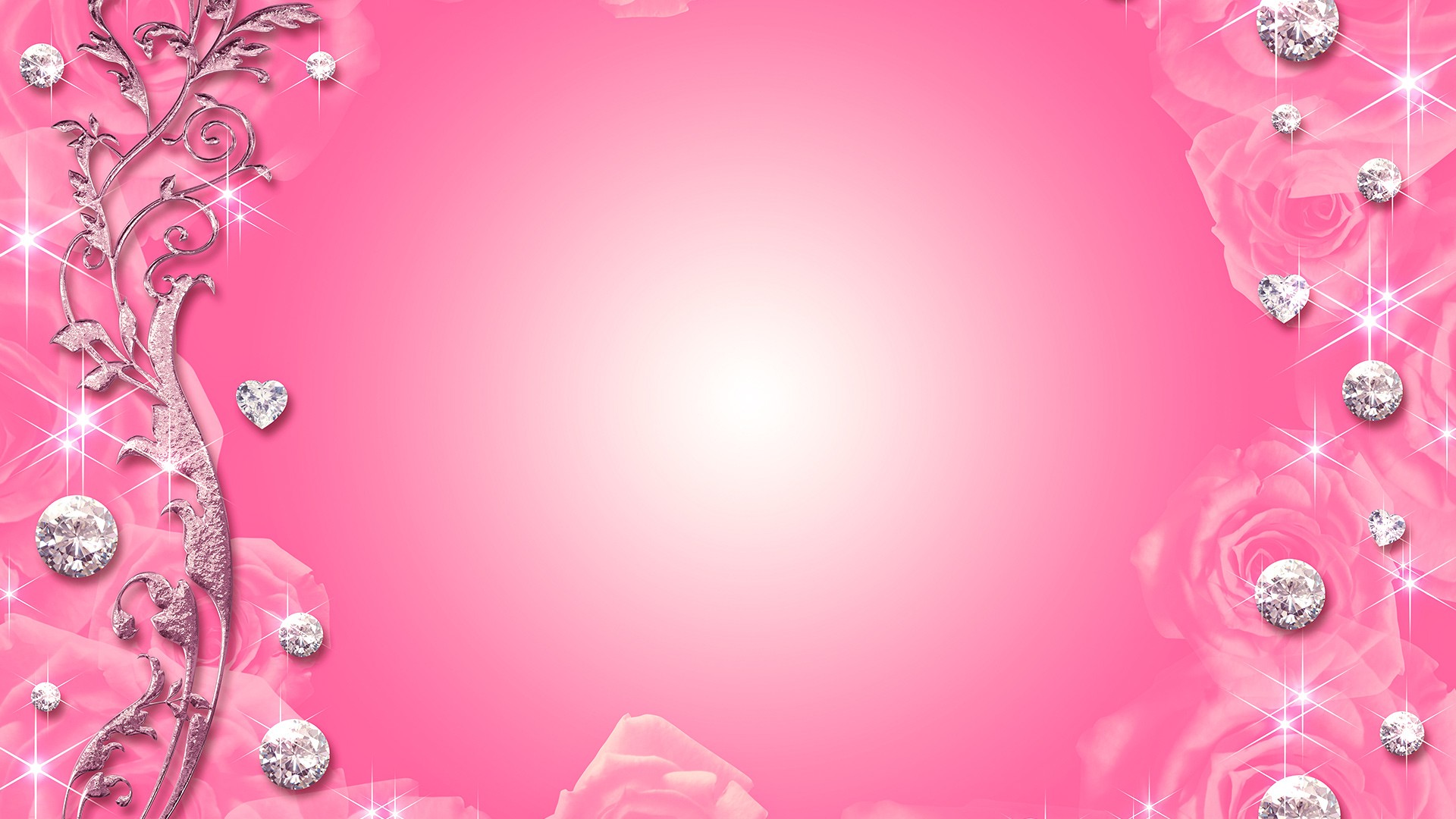 REVIEW OF LITERATURE
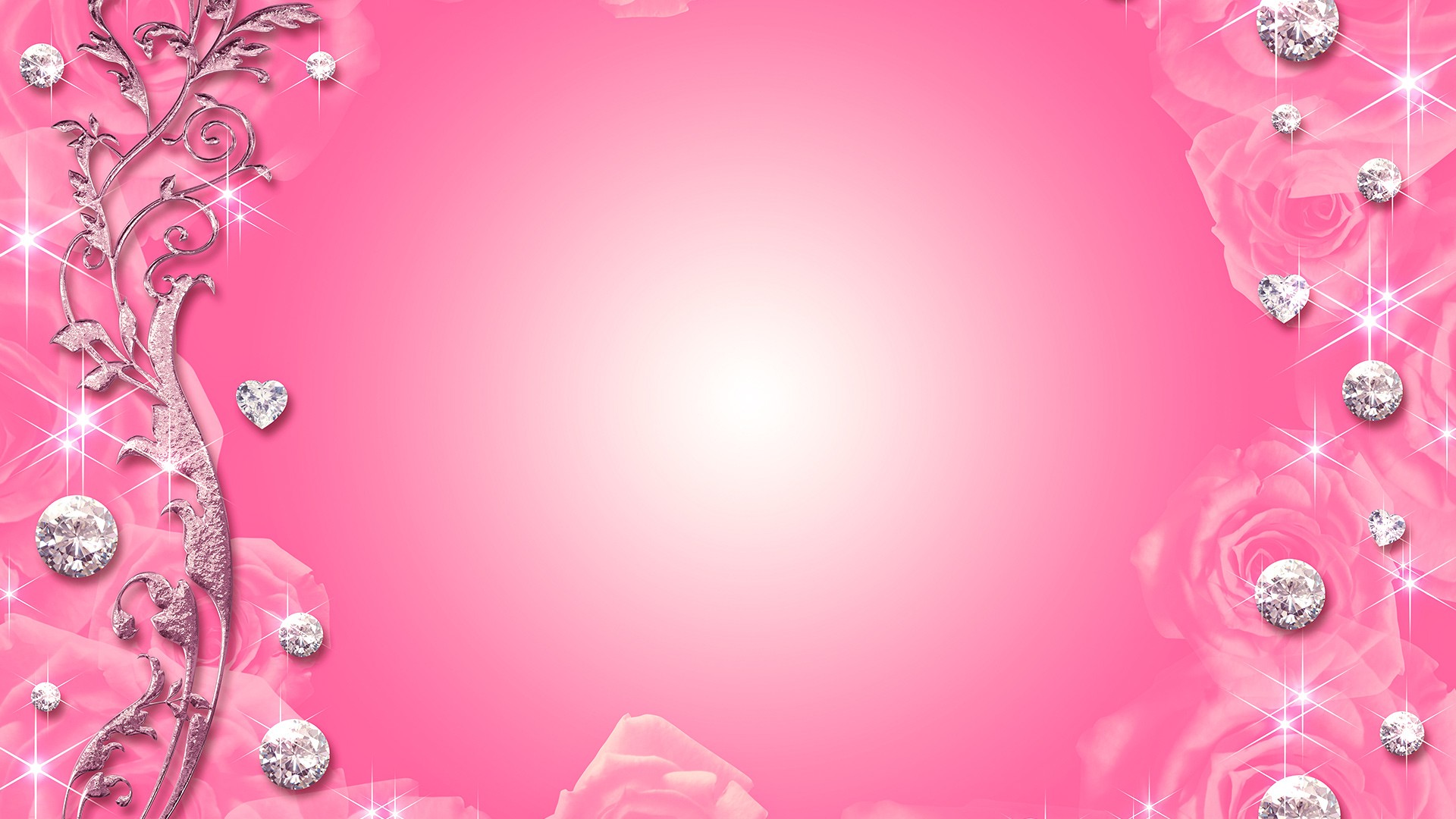 CAREFULL INSTRUCTION TO PATIENTS ABOUT FOLLOW UP
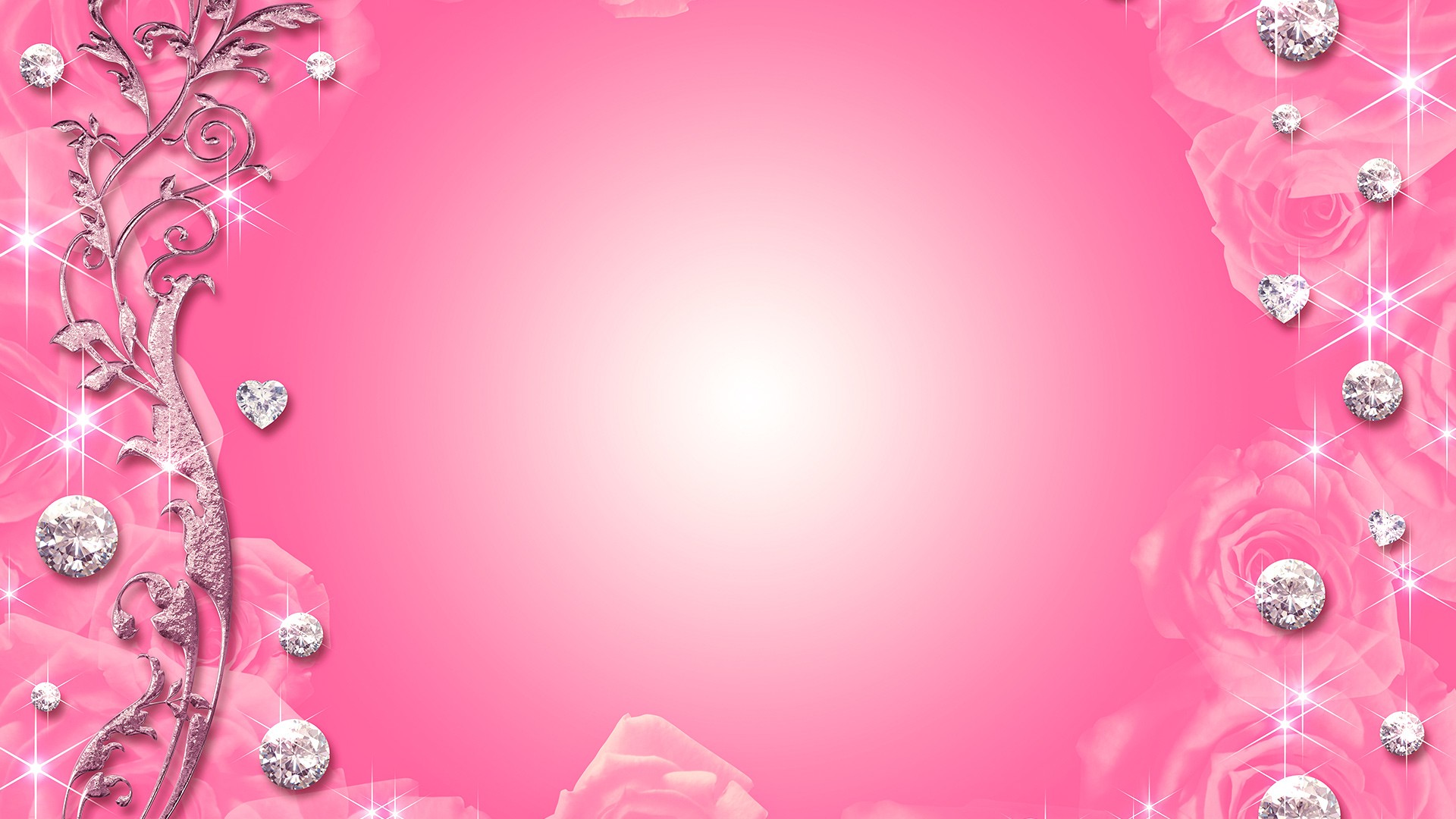 APPLICATION OF ESTROGEN CREAM PROMOTES REMOVAL OF INCARCERATED PESSARY
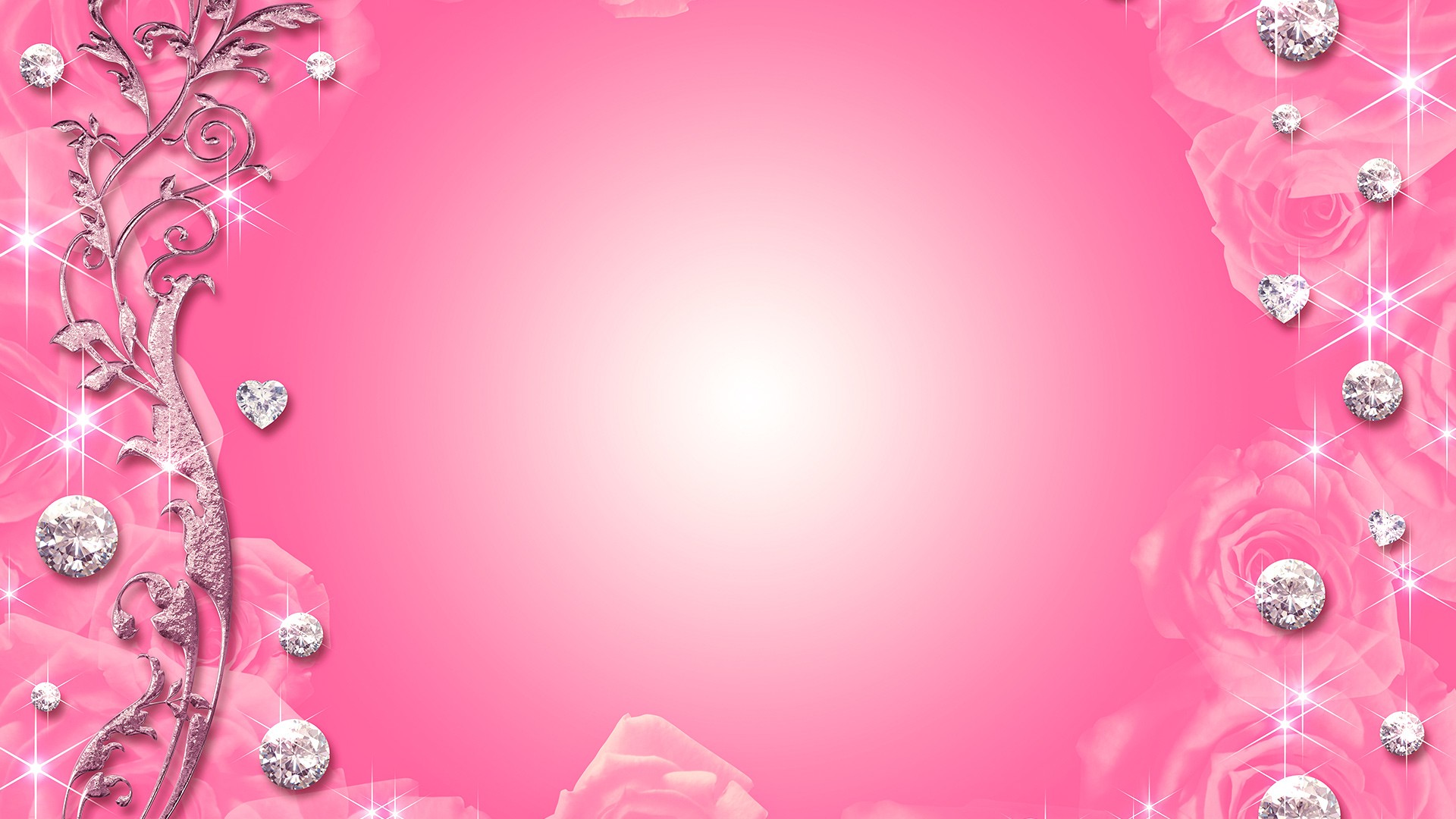 USE OF VAGINAL PESSARIES
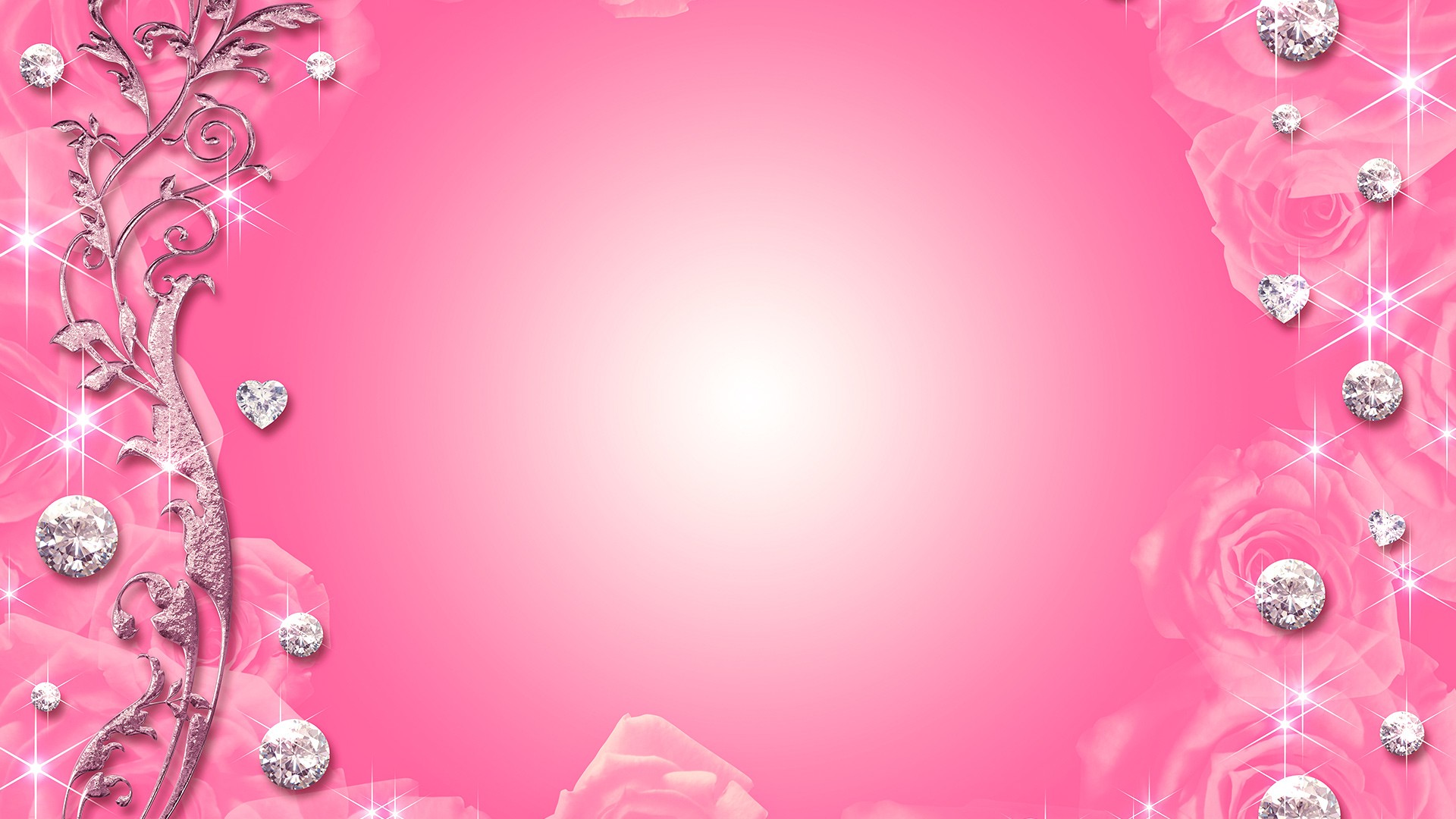 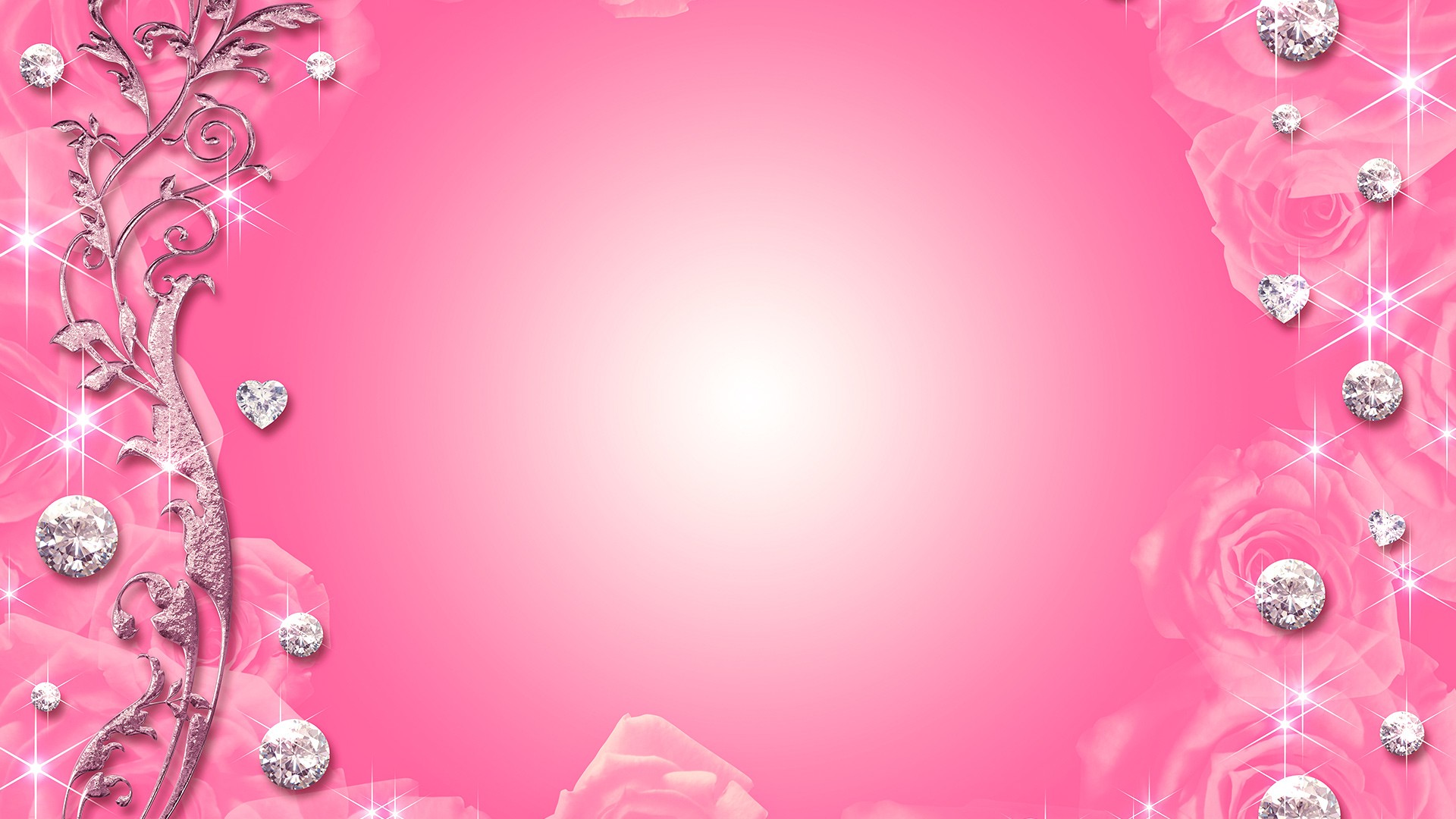 REFERENCES: 

Sivasuriya M. Cervical entrapment of a polythene vaginal ring pessary--a clinical curiosity. Aust N Z J Obstet Gynaecol. 1987 May;27(2):168-9.
Berger J, Van den Bosch T, Deprest J. Impaction after partial expulsion of a neglected pessary. Obstet Gynecol. 2009 Aug; 114(2 Pt 2):468-70.
Cundiff G W, Weidner A C, Visco AG, Bump R C, Addison W A.  A  survey of pessary      use by  members of the American Urogynecologic Society. Obstet  Gynecol 2000; 95(6):931-935.
Stephan WB, Zaaijman Jdu T. Retention of a vaginal ring pessary in a postmenopausal patient. S Afr Med J. 2007 Aug; 97(8):552.
THANK YOU
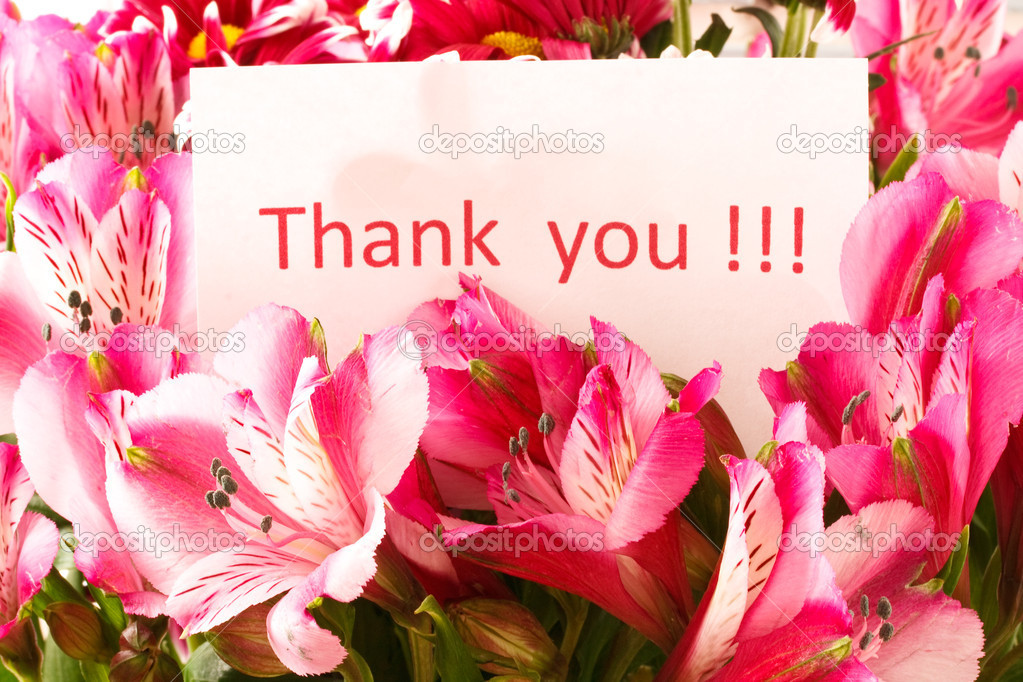